GRUPOTALCA
facebook grupotalca.cl
Instagram  @grupotalca
GRUPOTALCA.cl
Procesos Locales
El Escarabajo y el Piñón
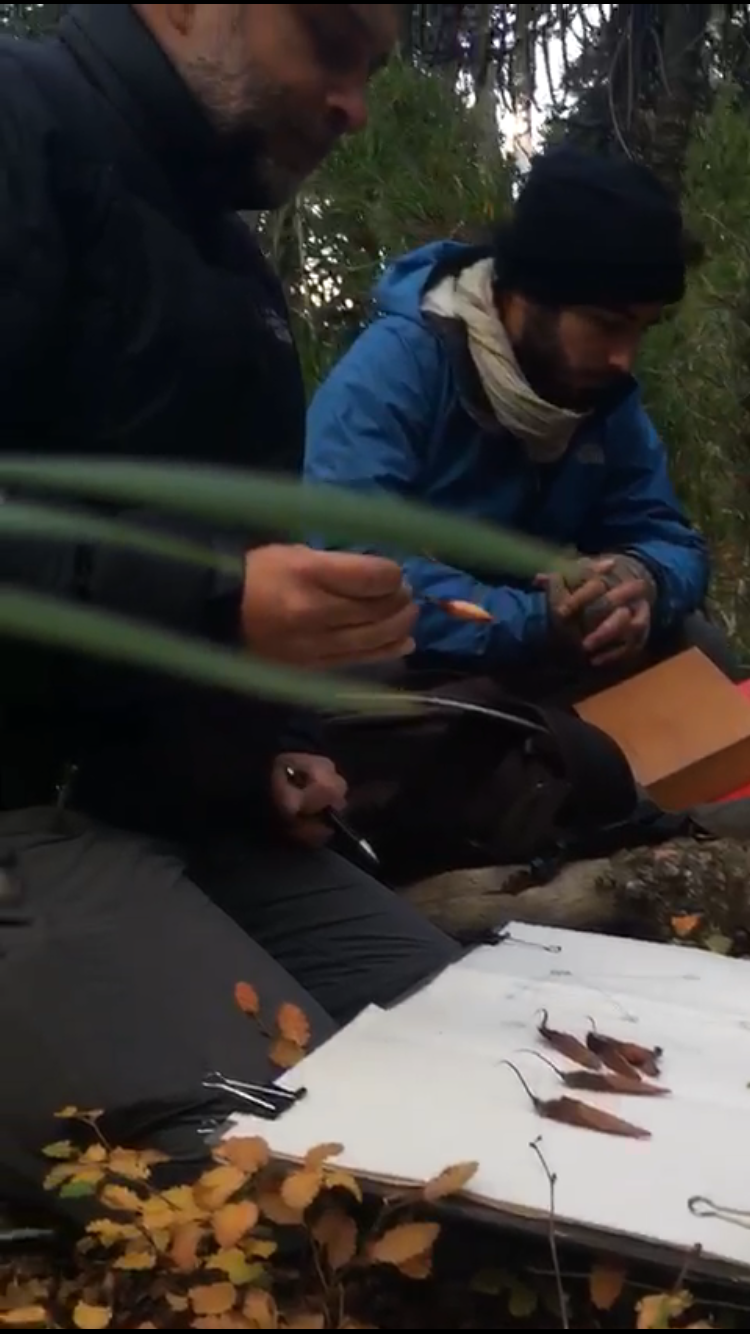 GRUPOTALCA.cl
Procesos Locales
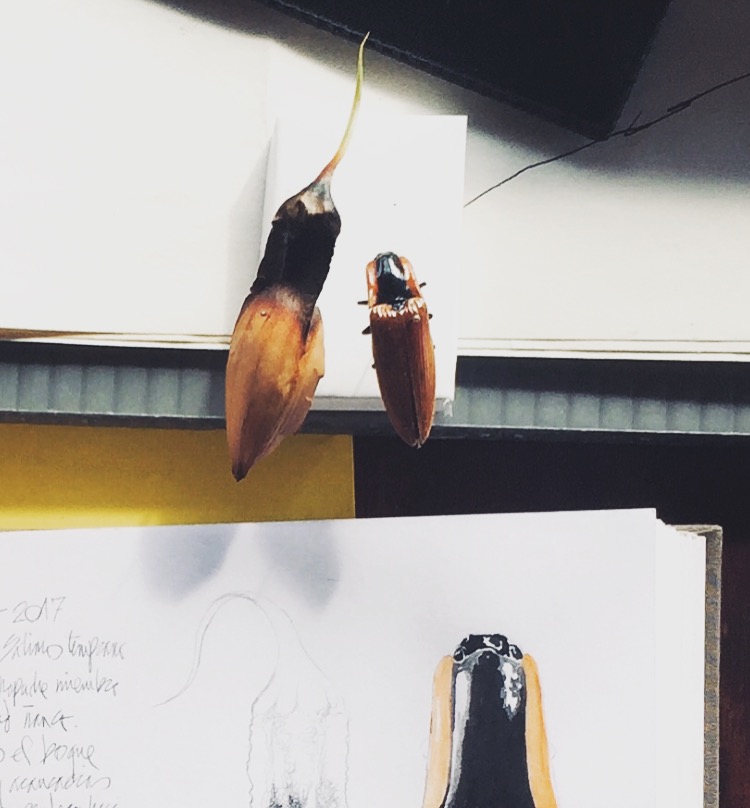 GRUPOTALCA.cl
Procesos Locales
GRUPOTALCA.cl
Procesos Locales
Plaza Nacional / Talca, Chile
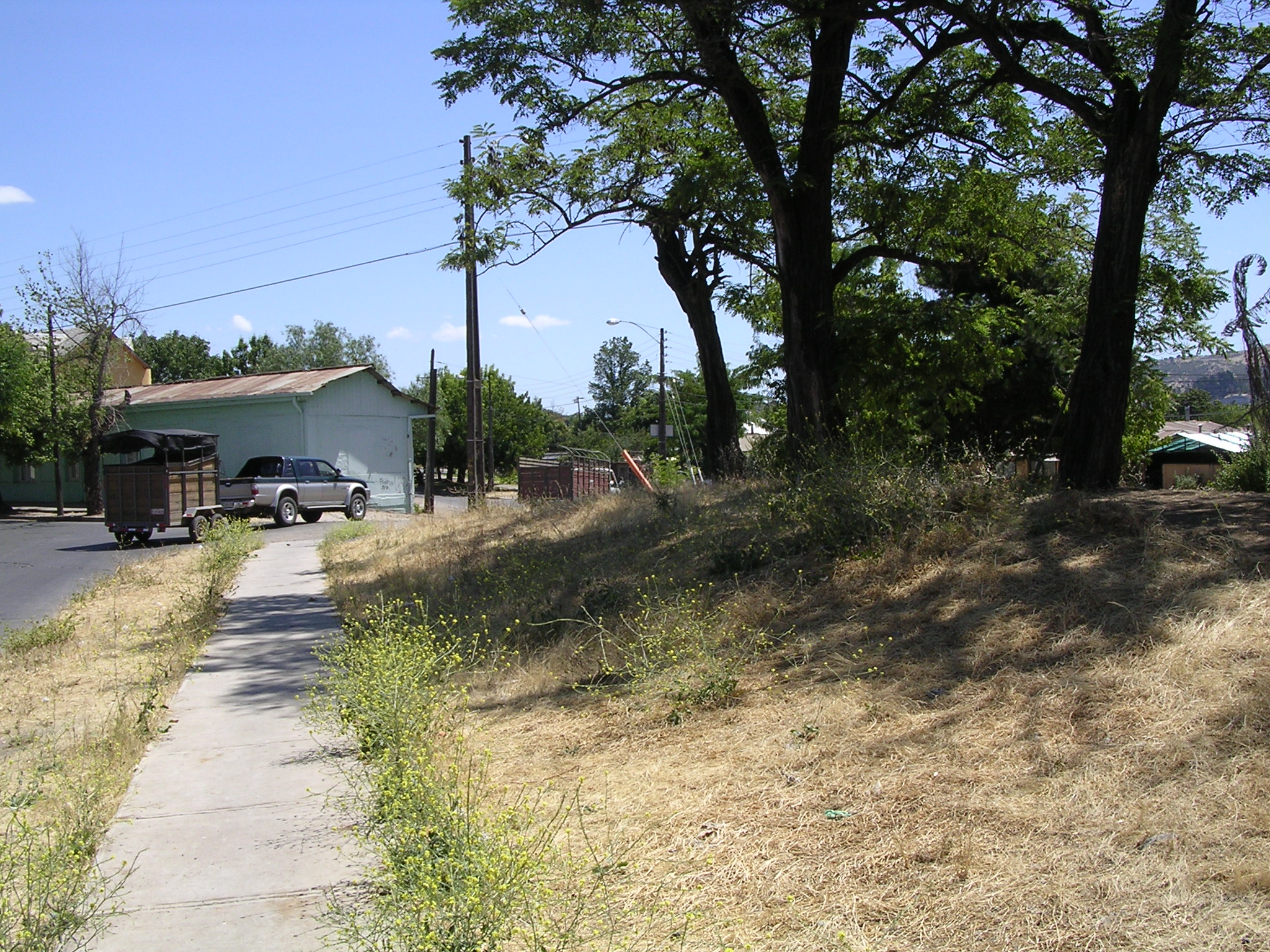 GRUPOTALCA.cl
Procesos Locales
GRUPOTALCA.cl
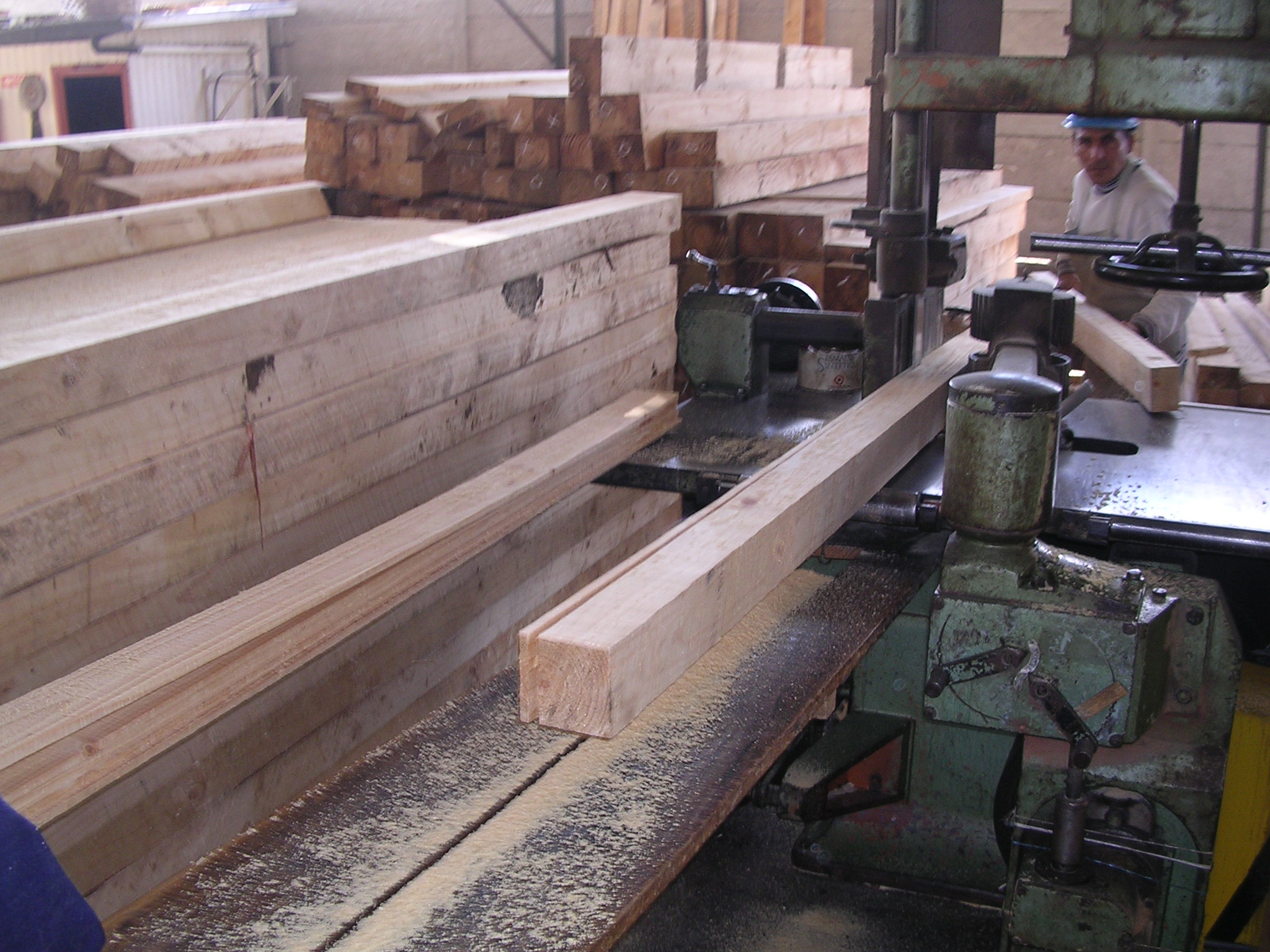 Procesos Locales
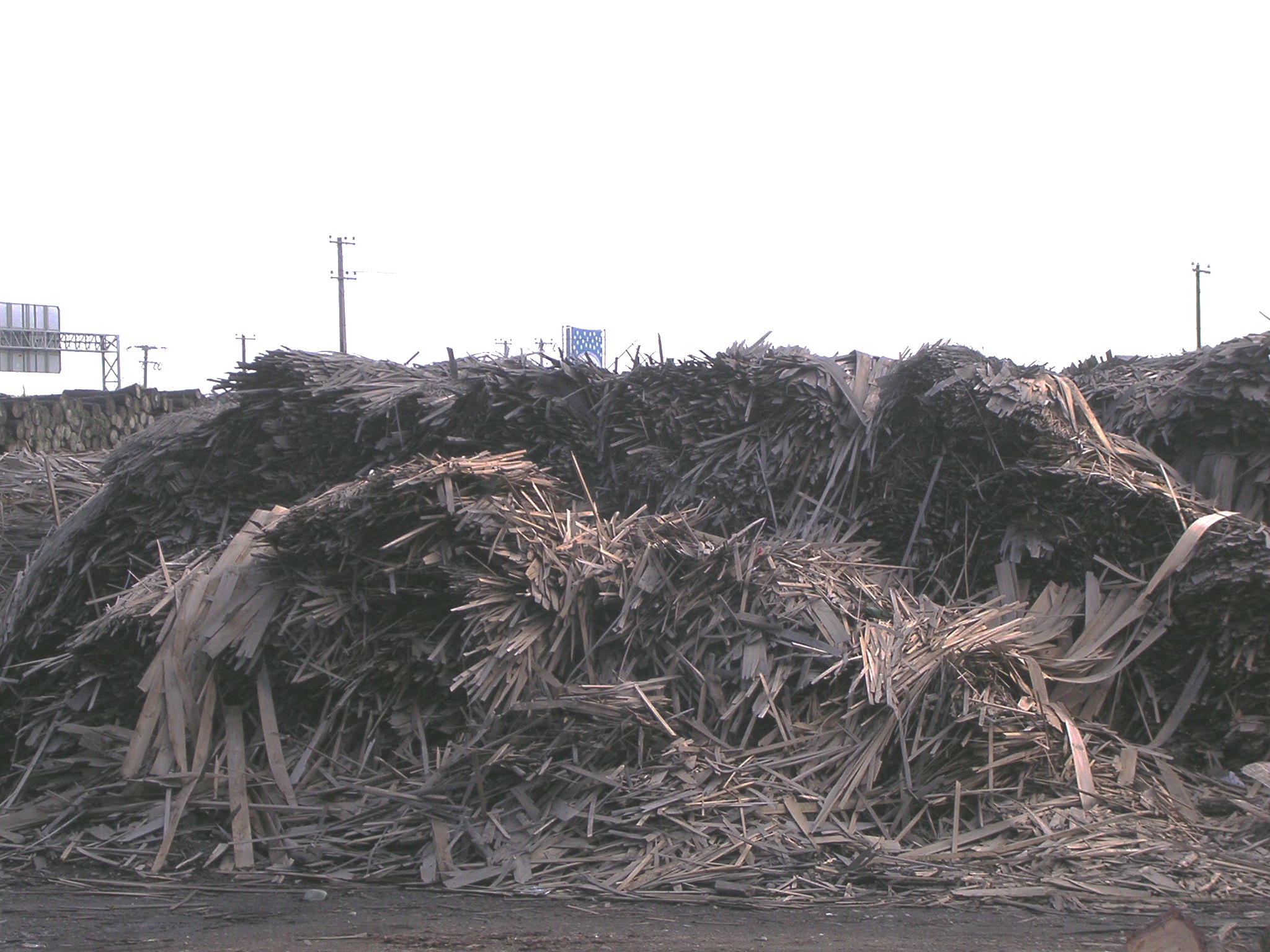 GRUPOTALCA.cl
Procesos Locales
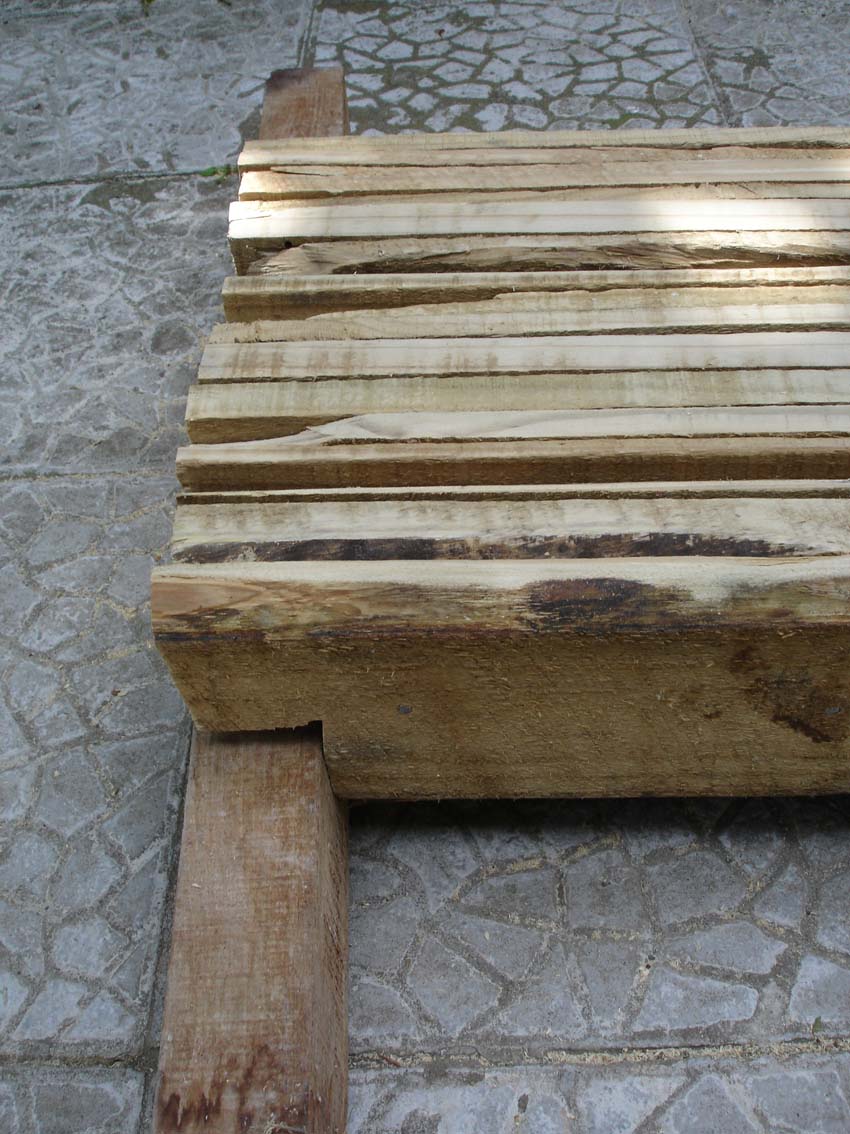 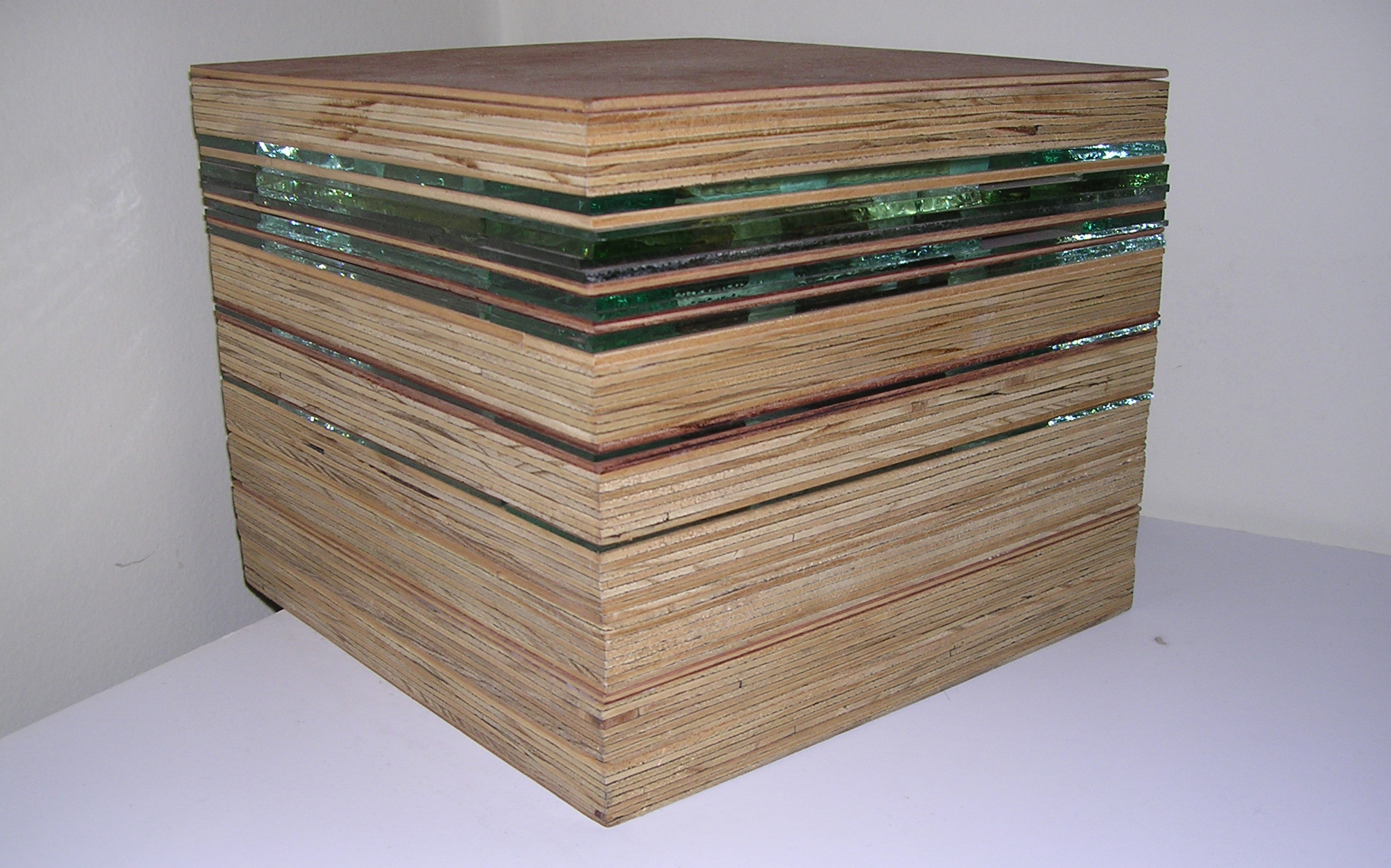 GRUPOTALCA.cl
Procesos Locales
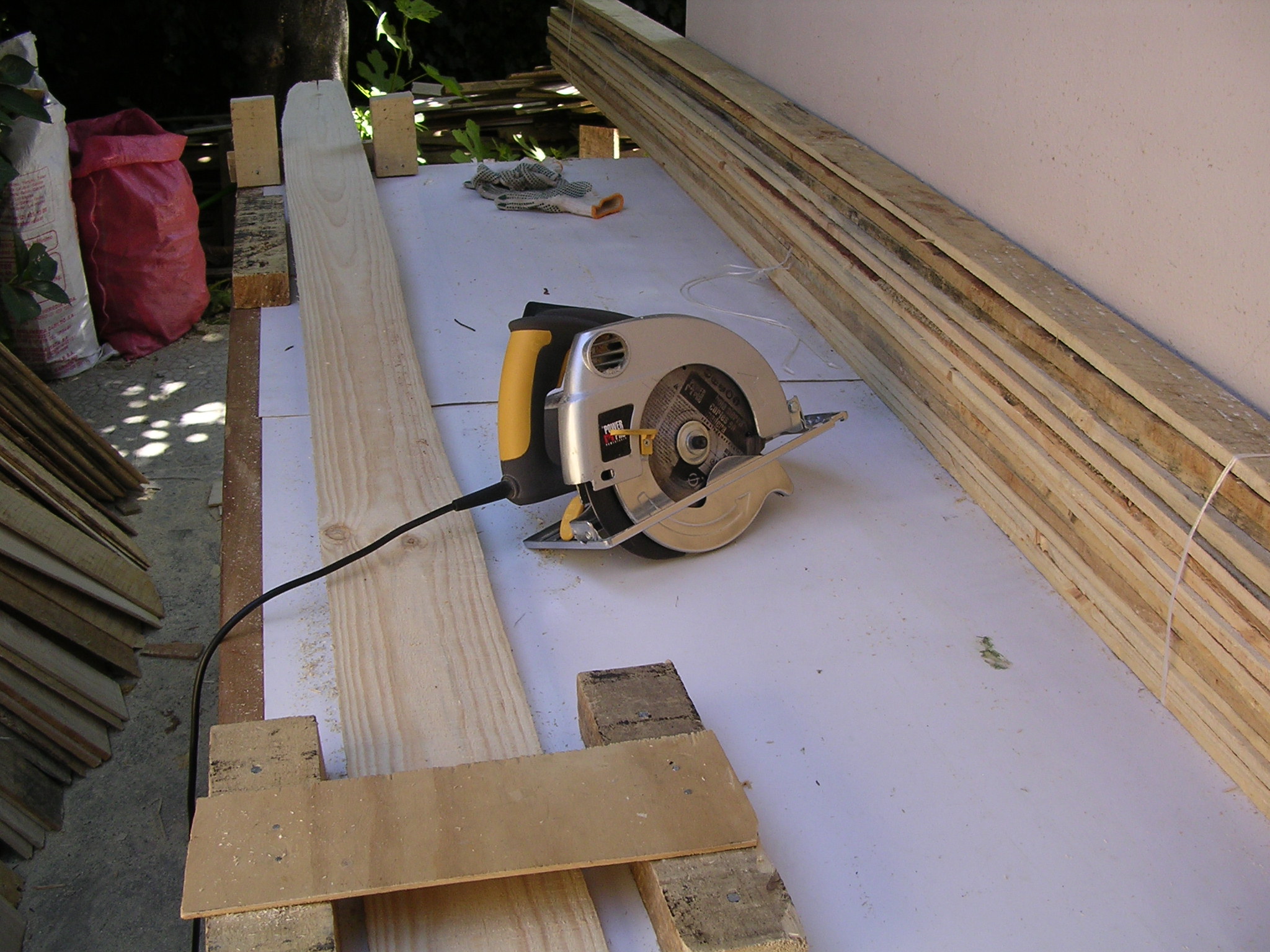 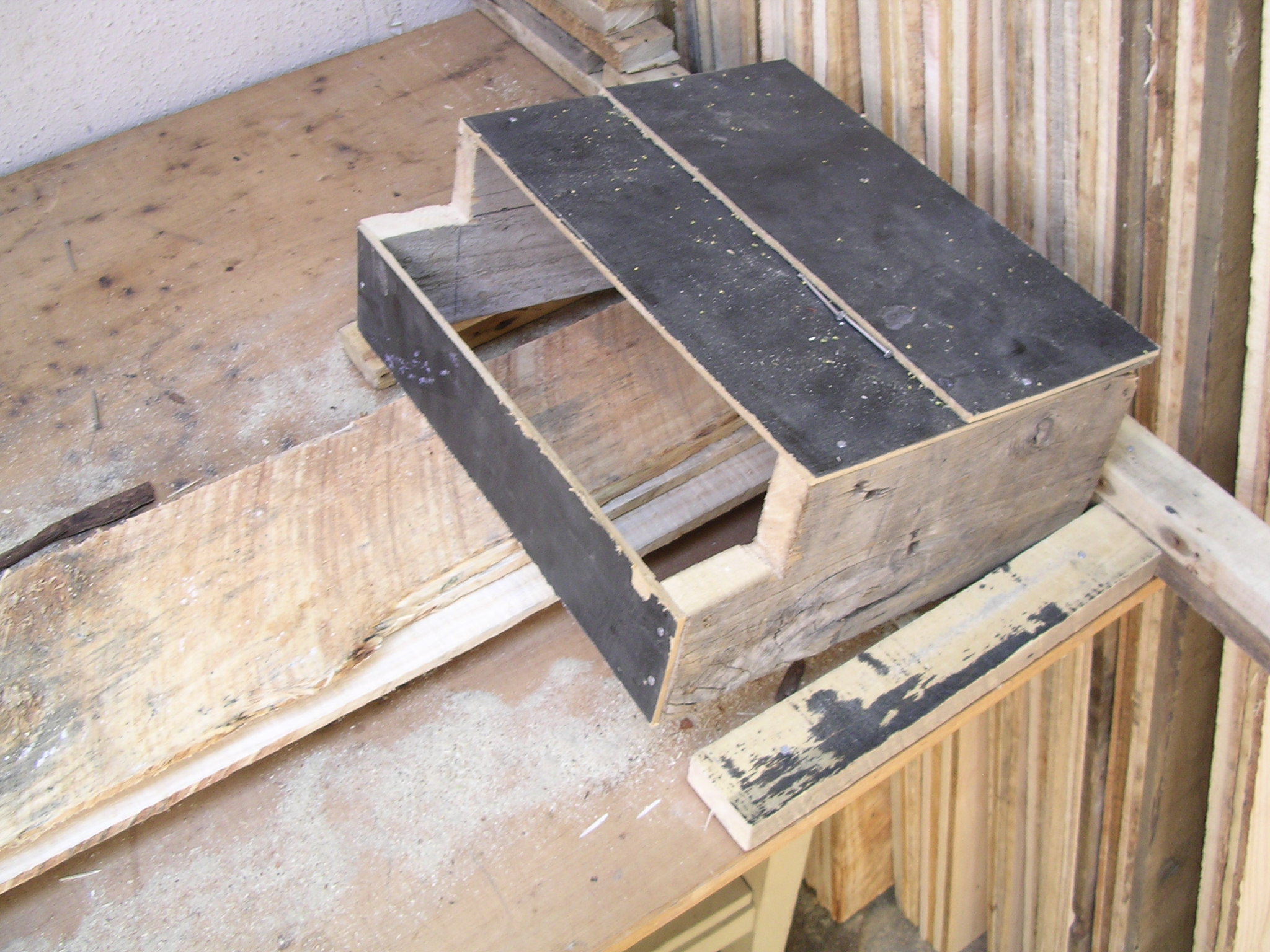 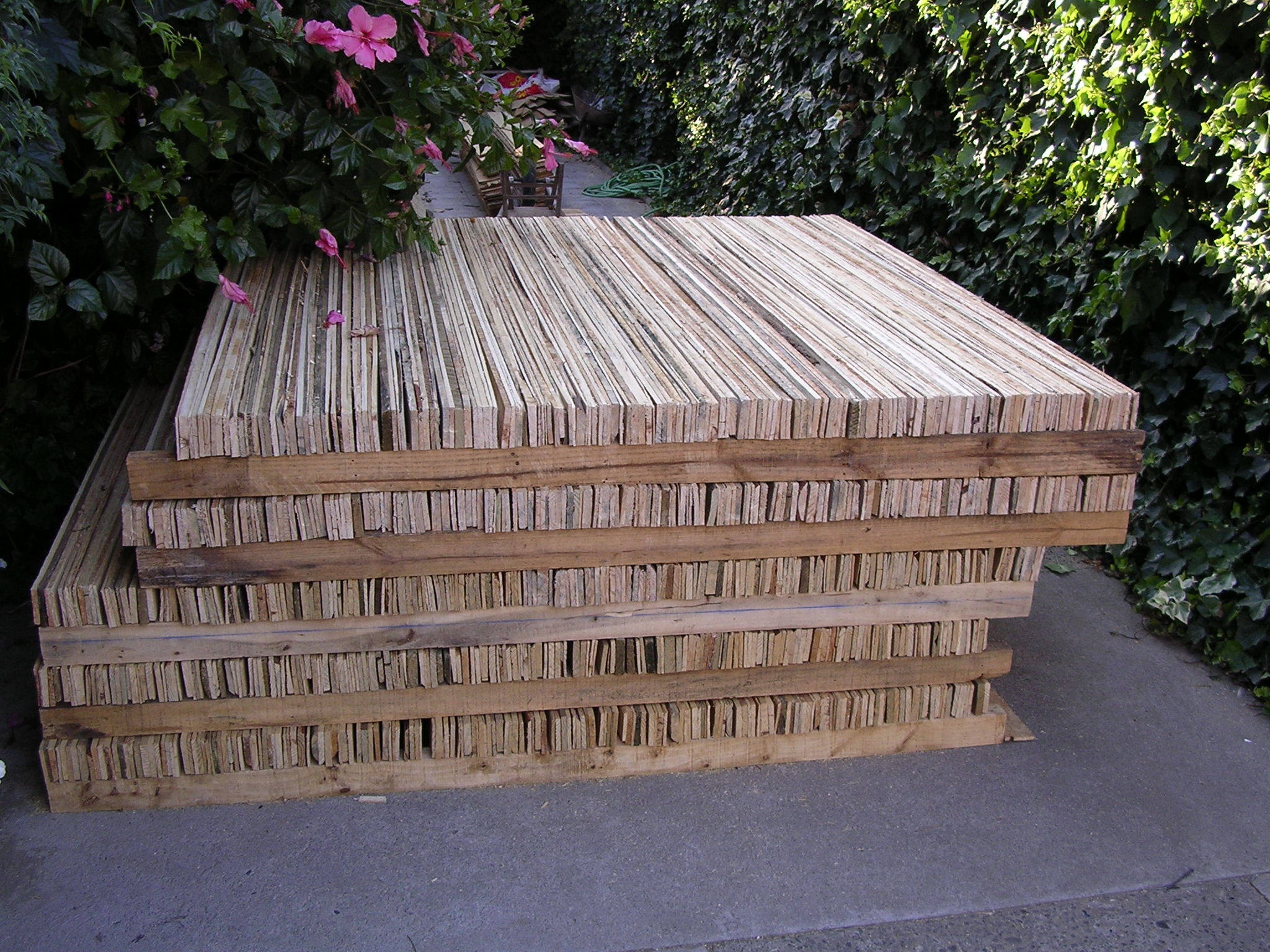 GRUPOTALCA.cl
Procesos Locales
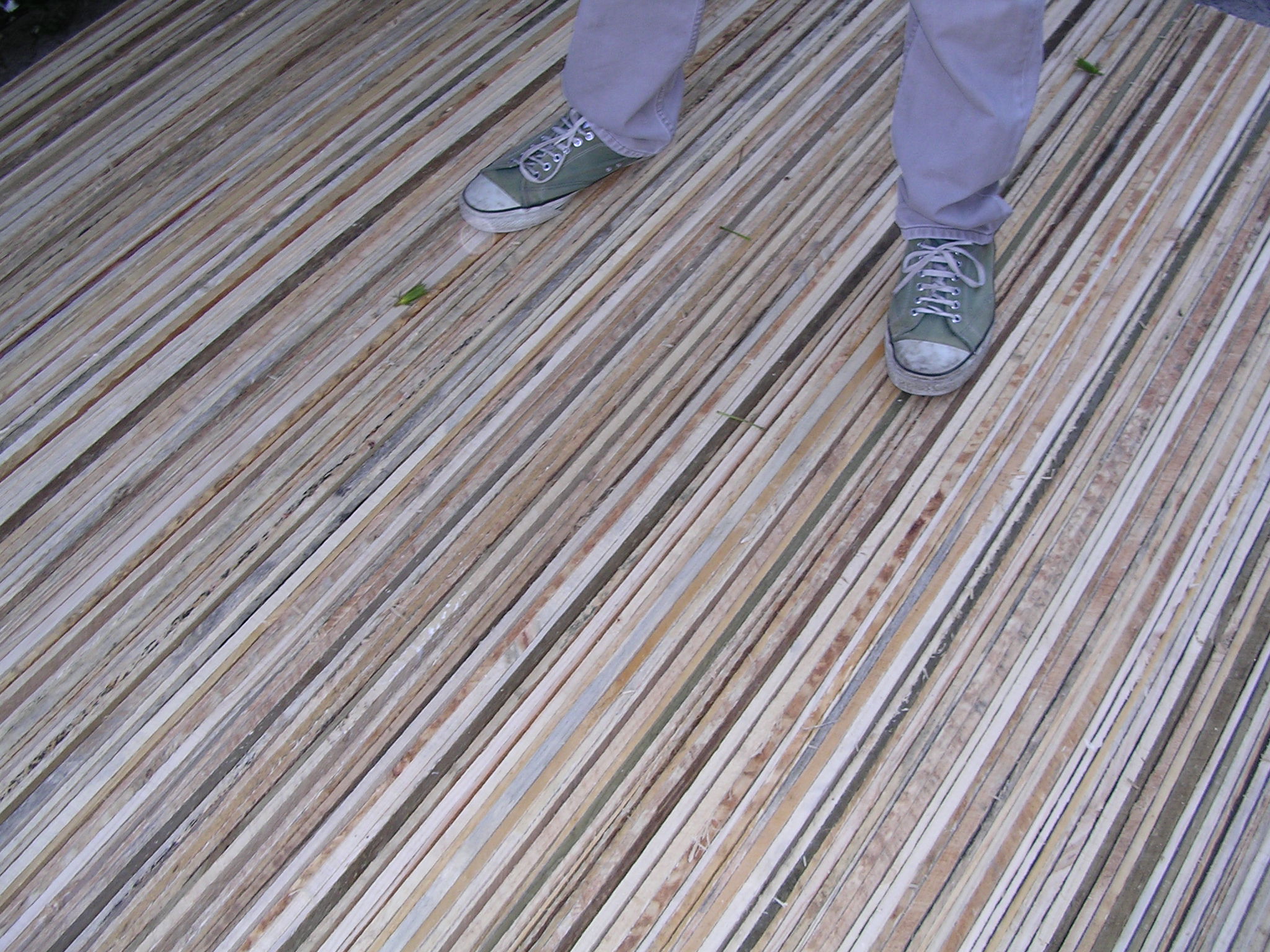 GRUPOTALCA.cl
Procesos Locales
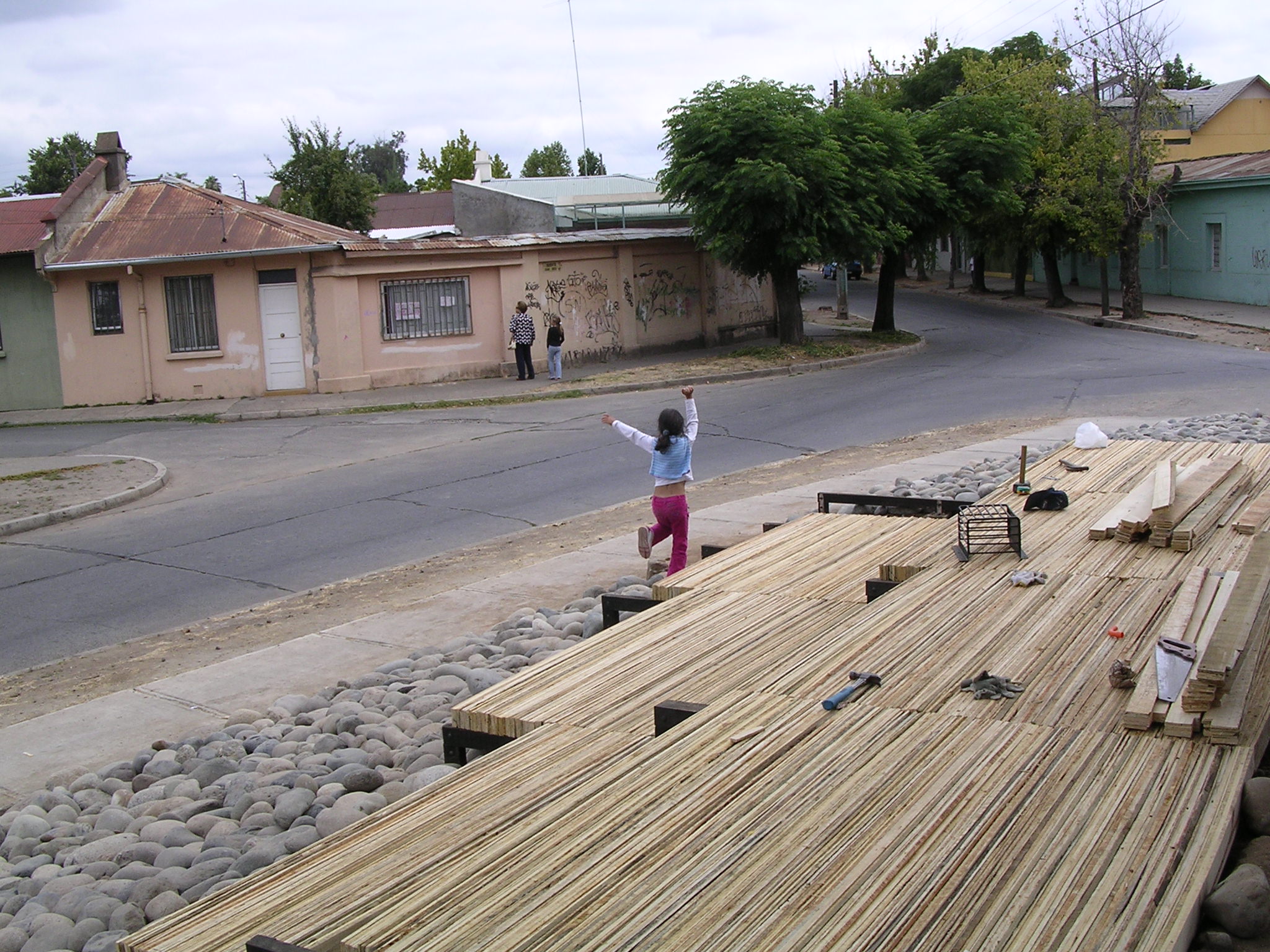 GRUPOTALCA.cl
Procesos Locales
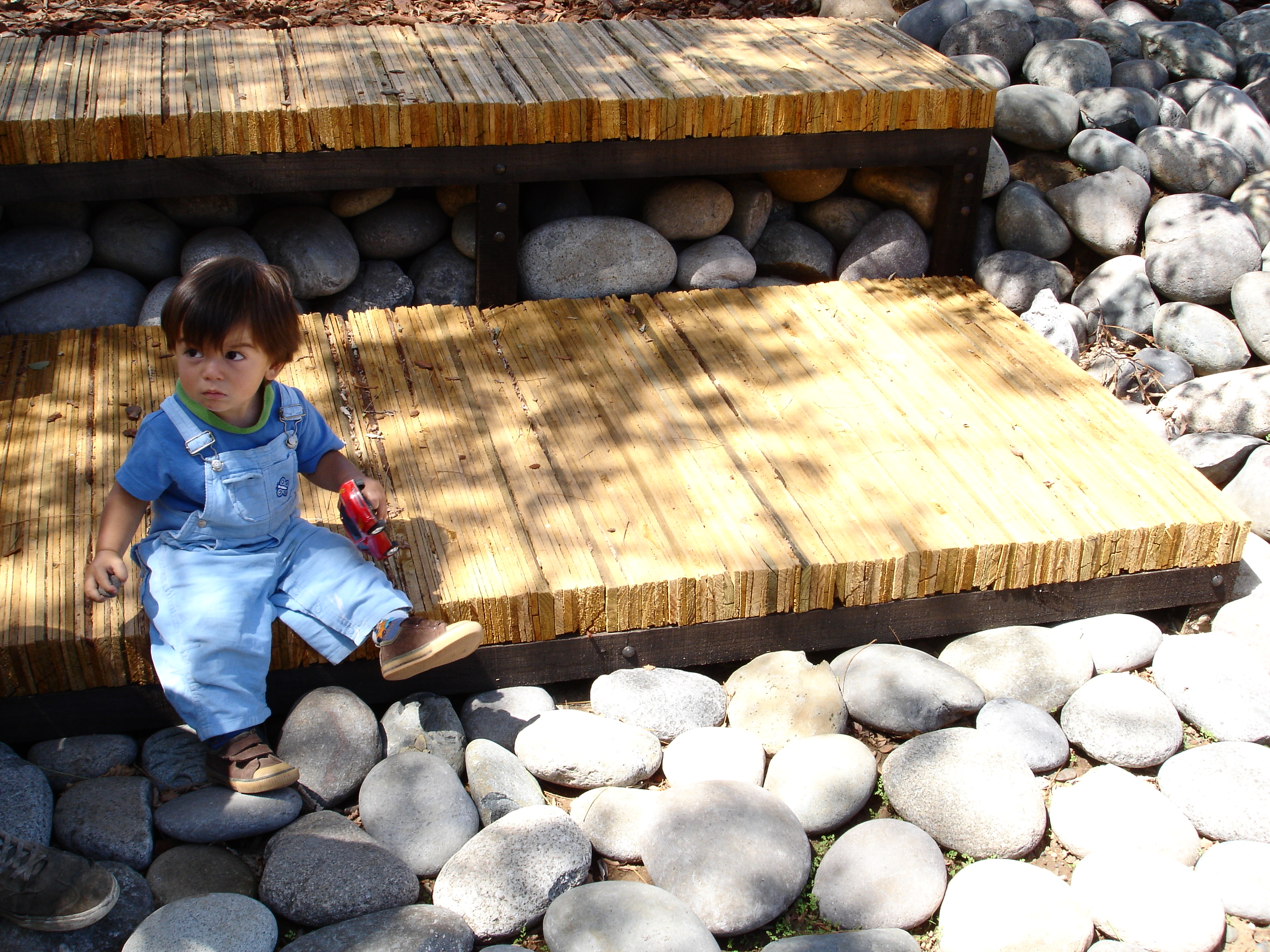 GRUPOTALCA.cl
Procesos Locales
GRUPOTALCA.cl
Procesos Locales
PINOHUACHO
Reconversión de un territorio devastado
Pinohuacho, IX Región, Chile
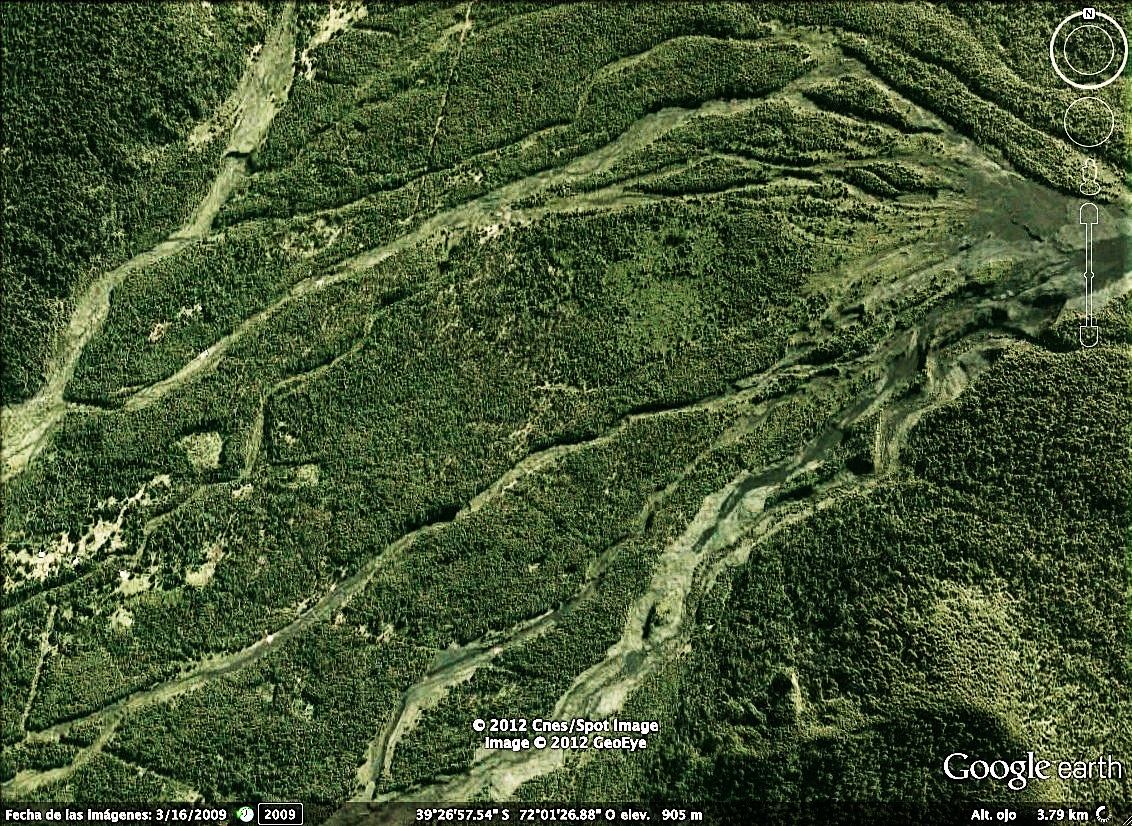 GRUPOTALCA.cl
Procesos Locales
Pinohuacho
Corridas Volcánicas
Casetón de Acopio y Mirador en PINOHUACHO
2006 - 2007
GRUPOTALCA.cl
Procesos Locales
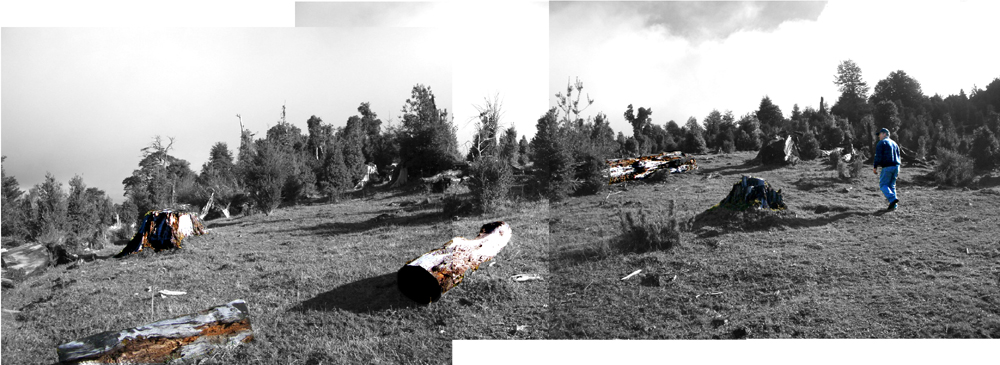 Un territorio devastado por la deforestación
Deja  de ser sustentable para quienes lo habitan
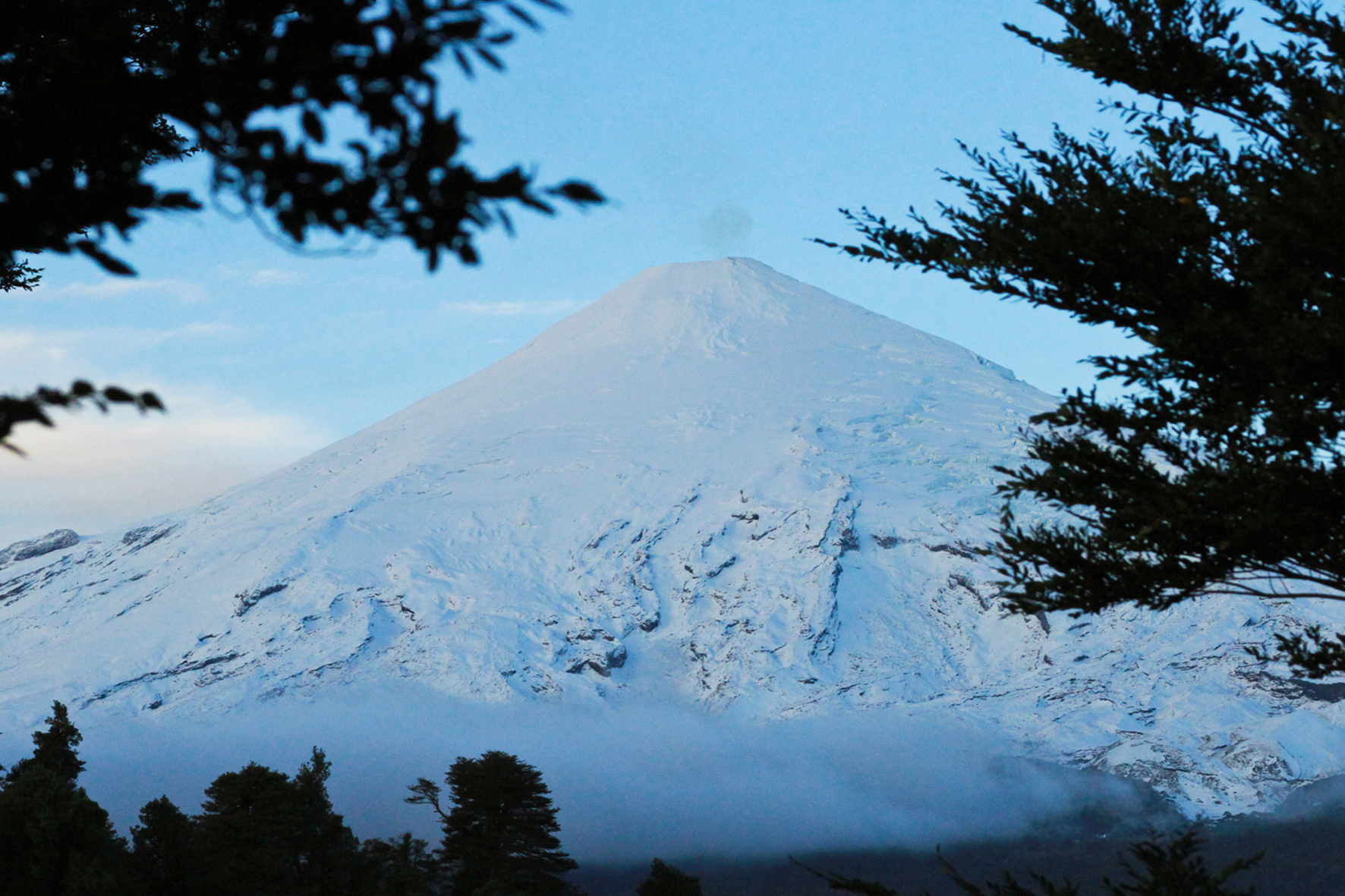 GRUPOTALCA.cl
Procesos Locales
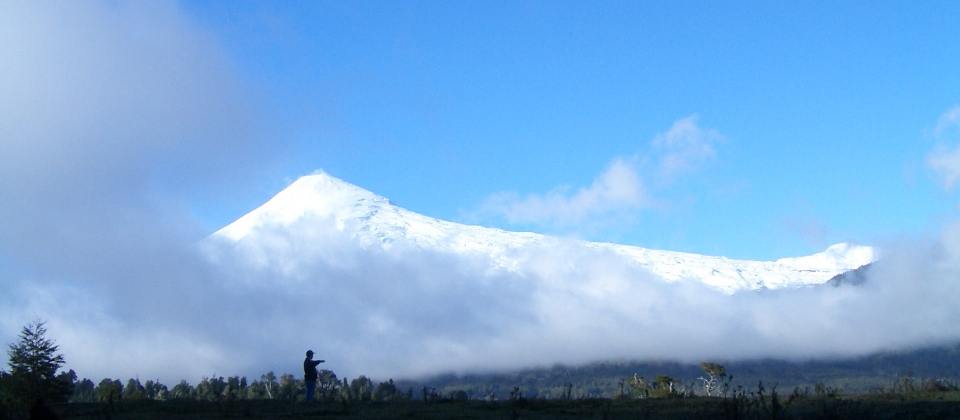 GRUPOTALCA.cl
Procesos Locales
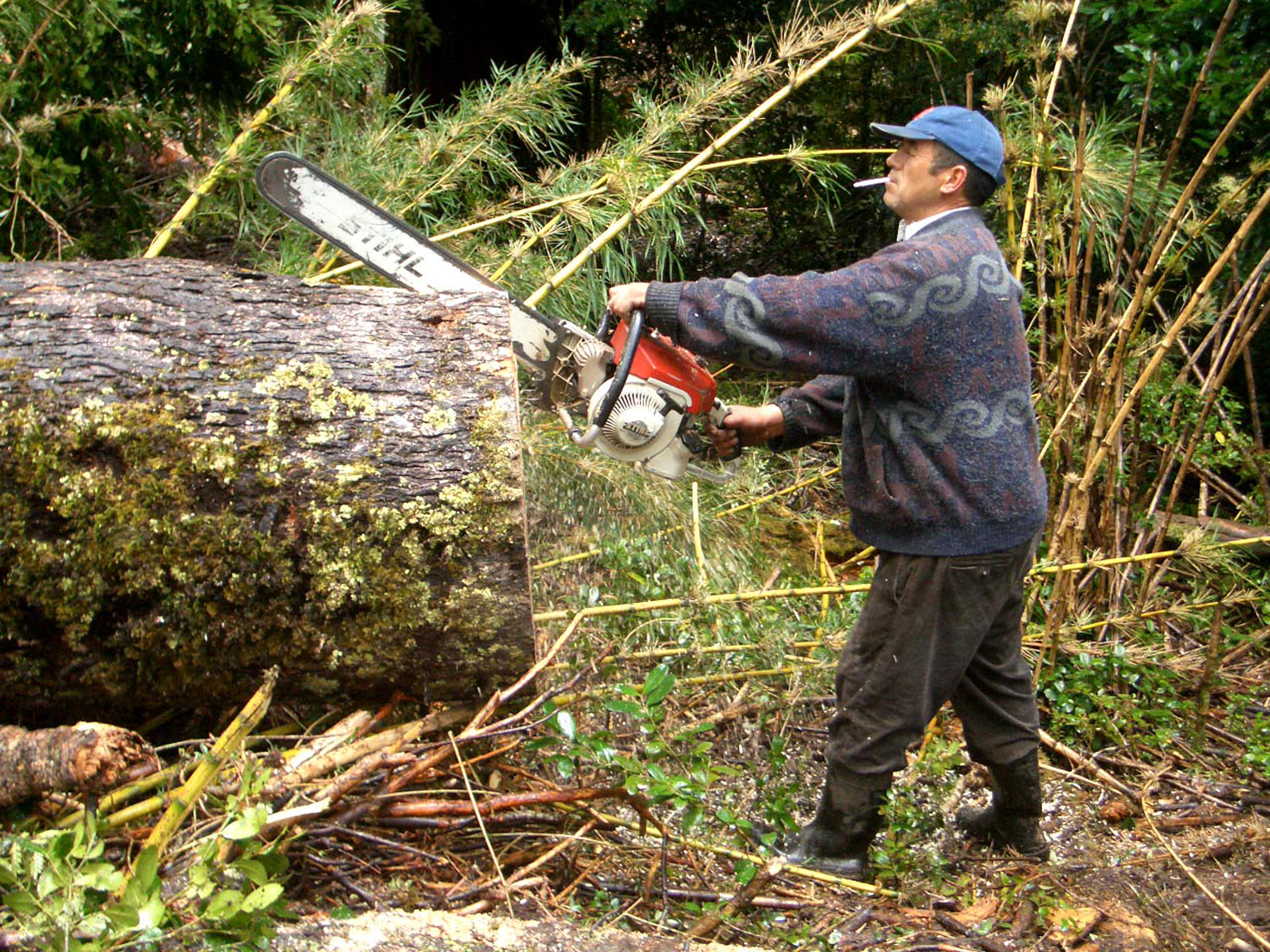 GRUPOTALCA.cl
Procesos Locales
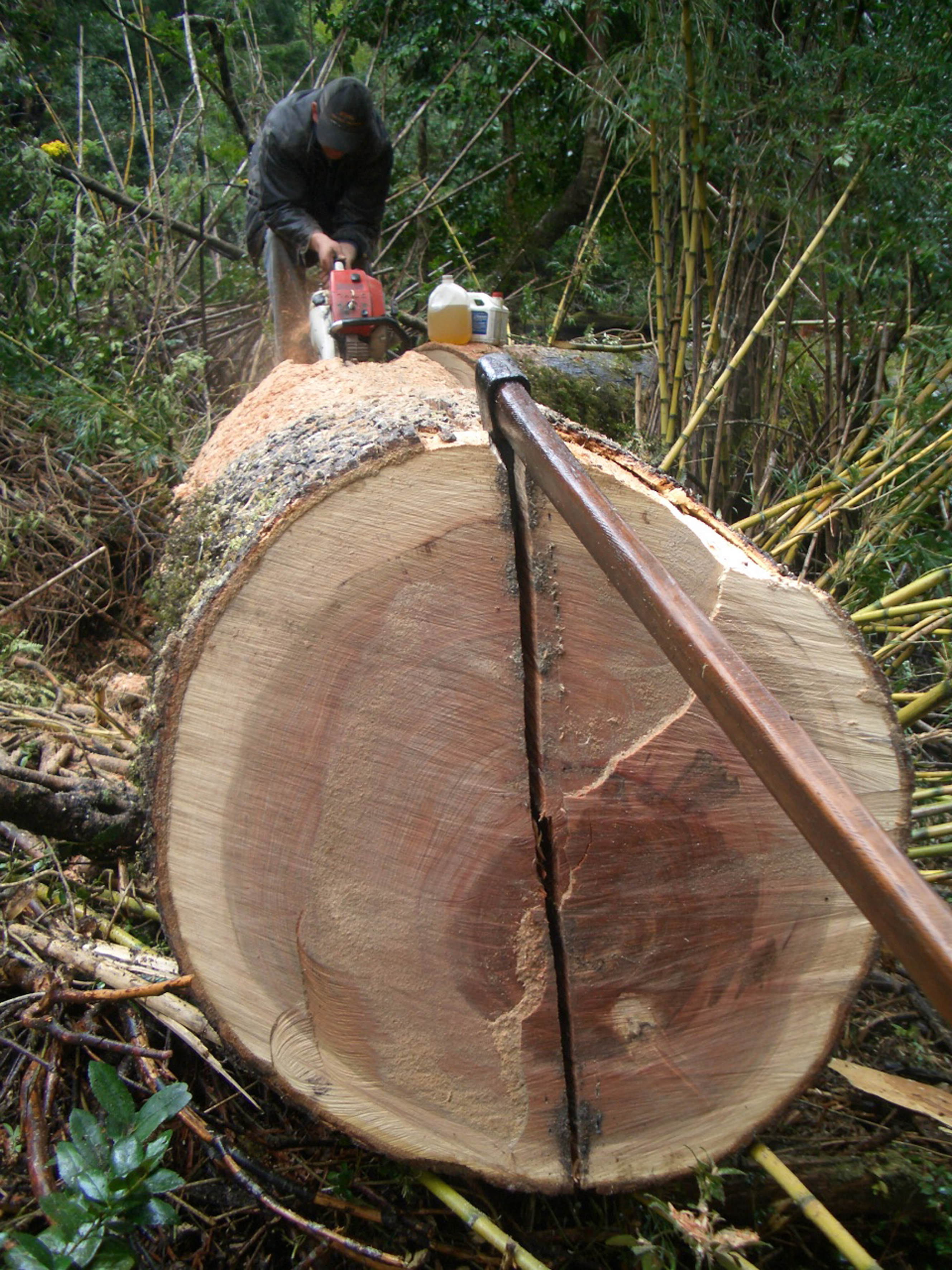 GRUPOTALCA.cl
Procesos Locales
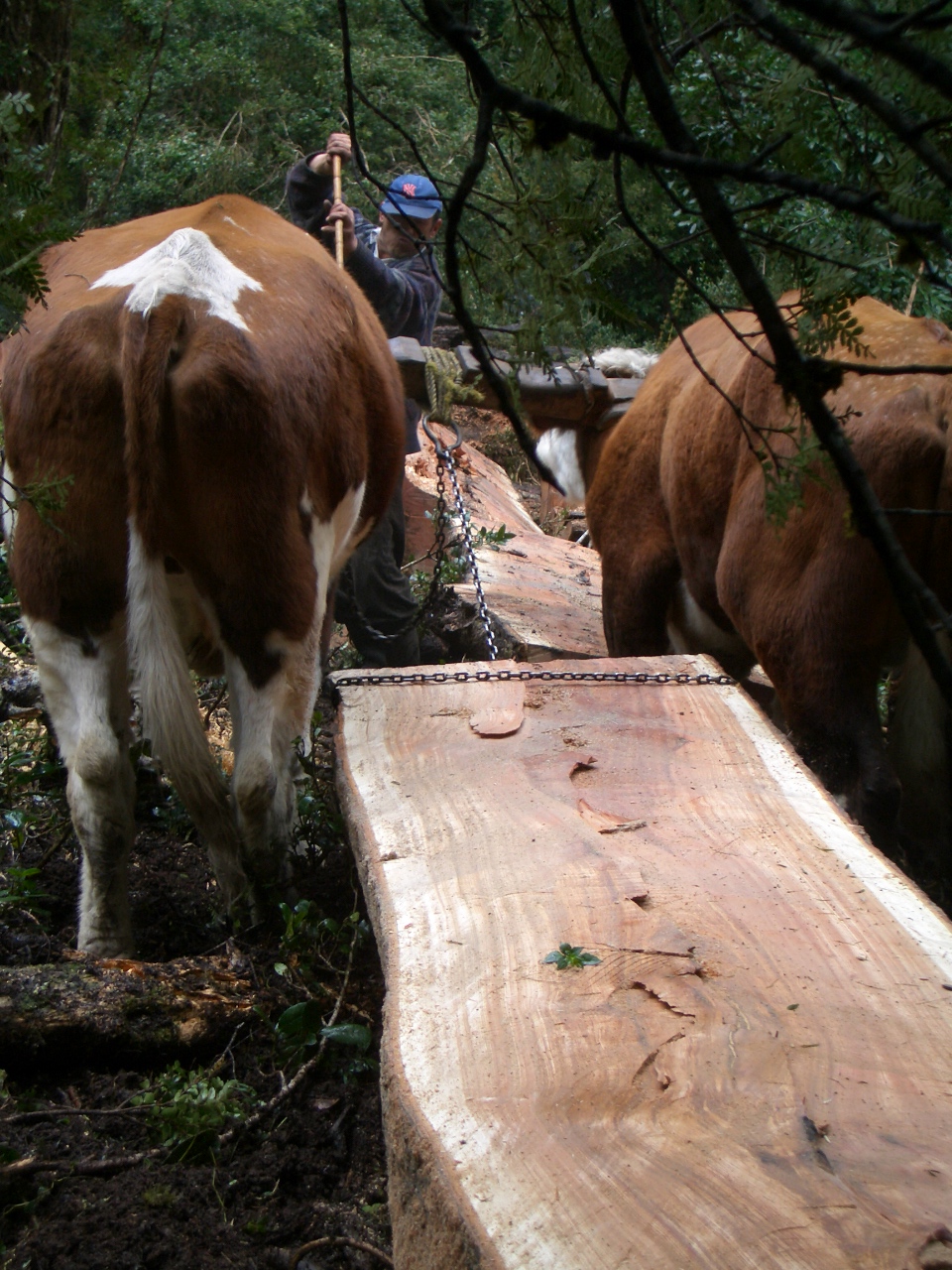 GRUPOTALCA.cl
Procesos Locales
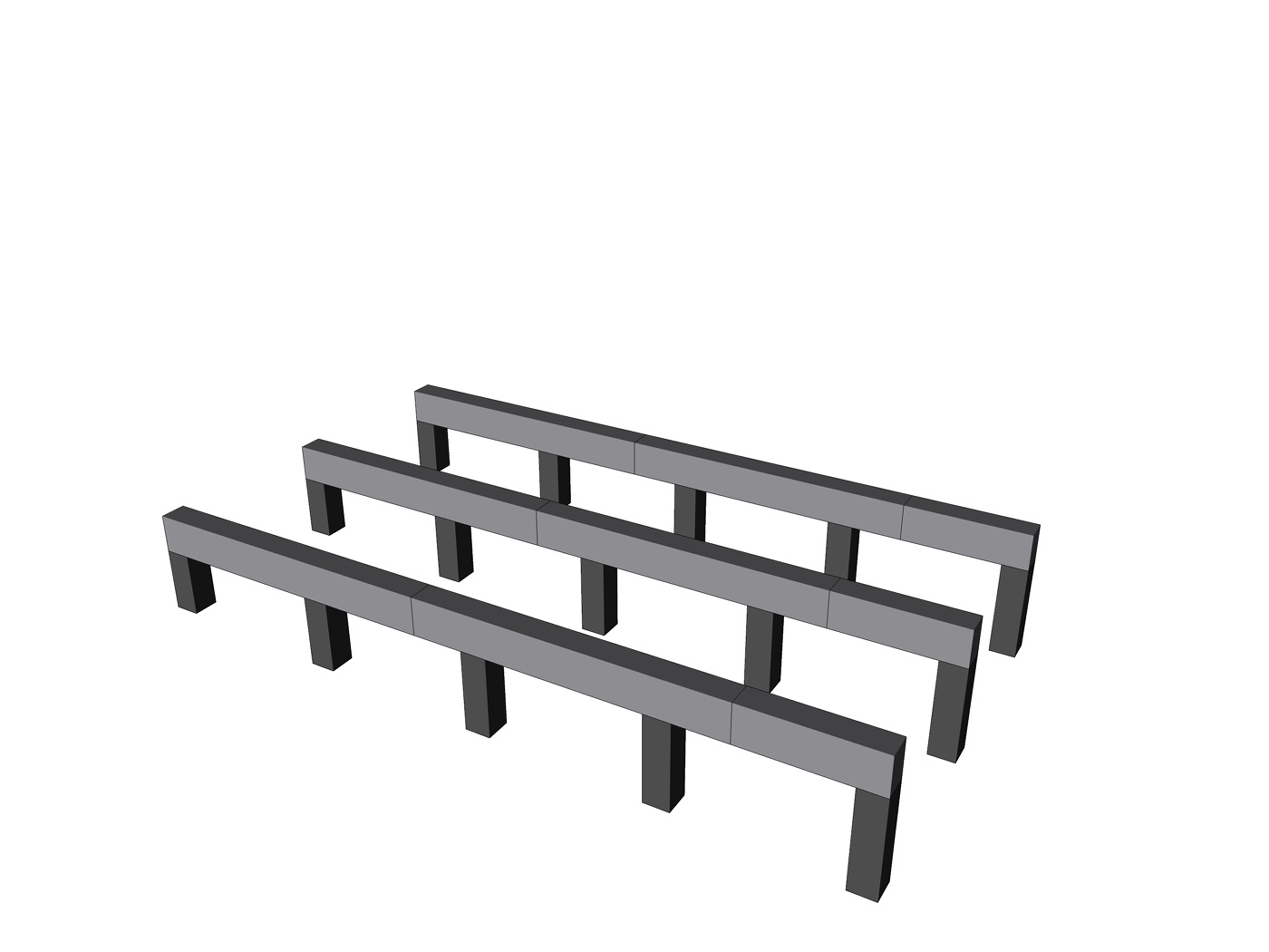 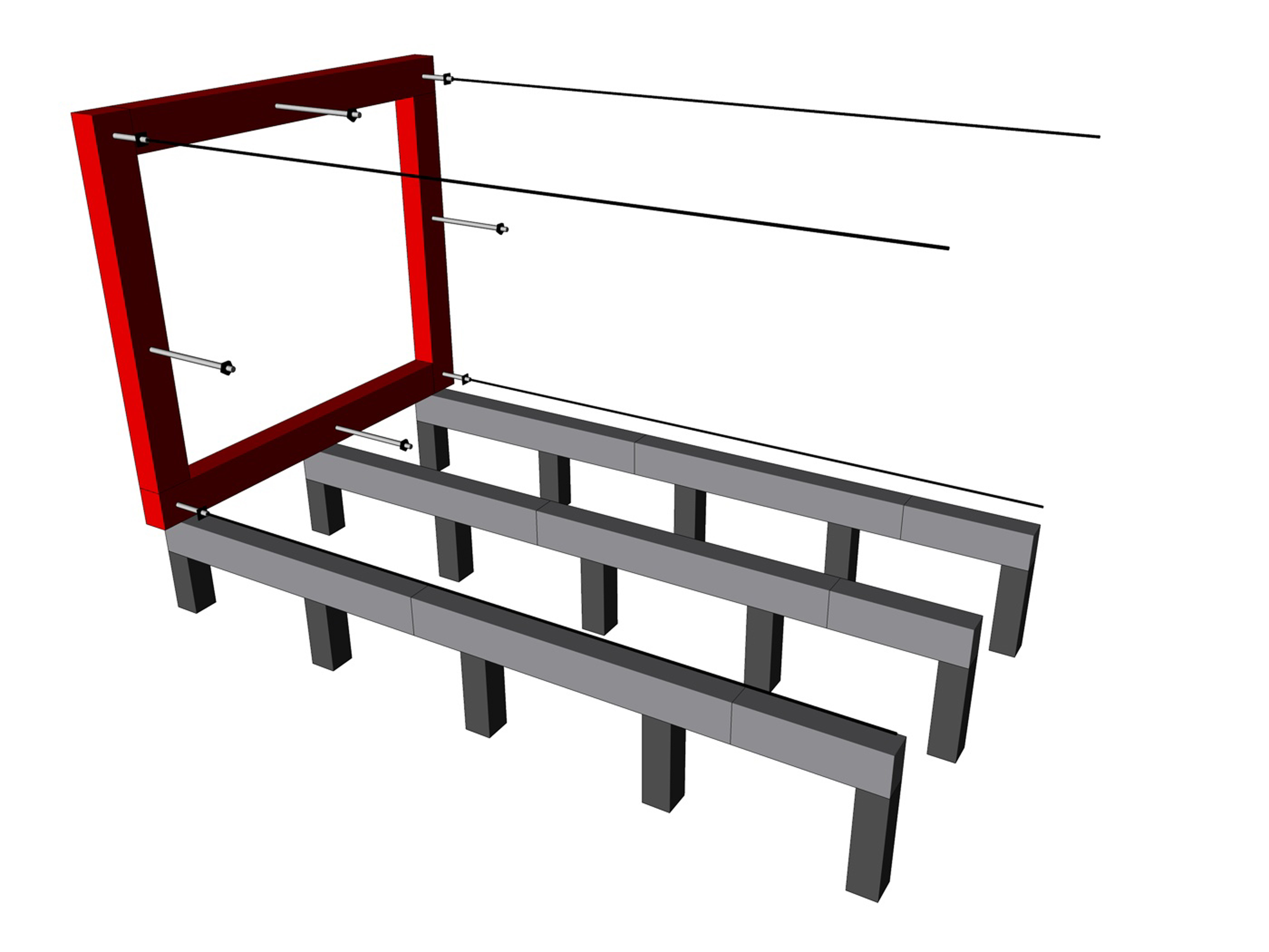 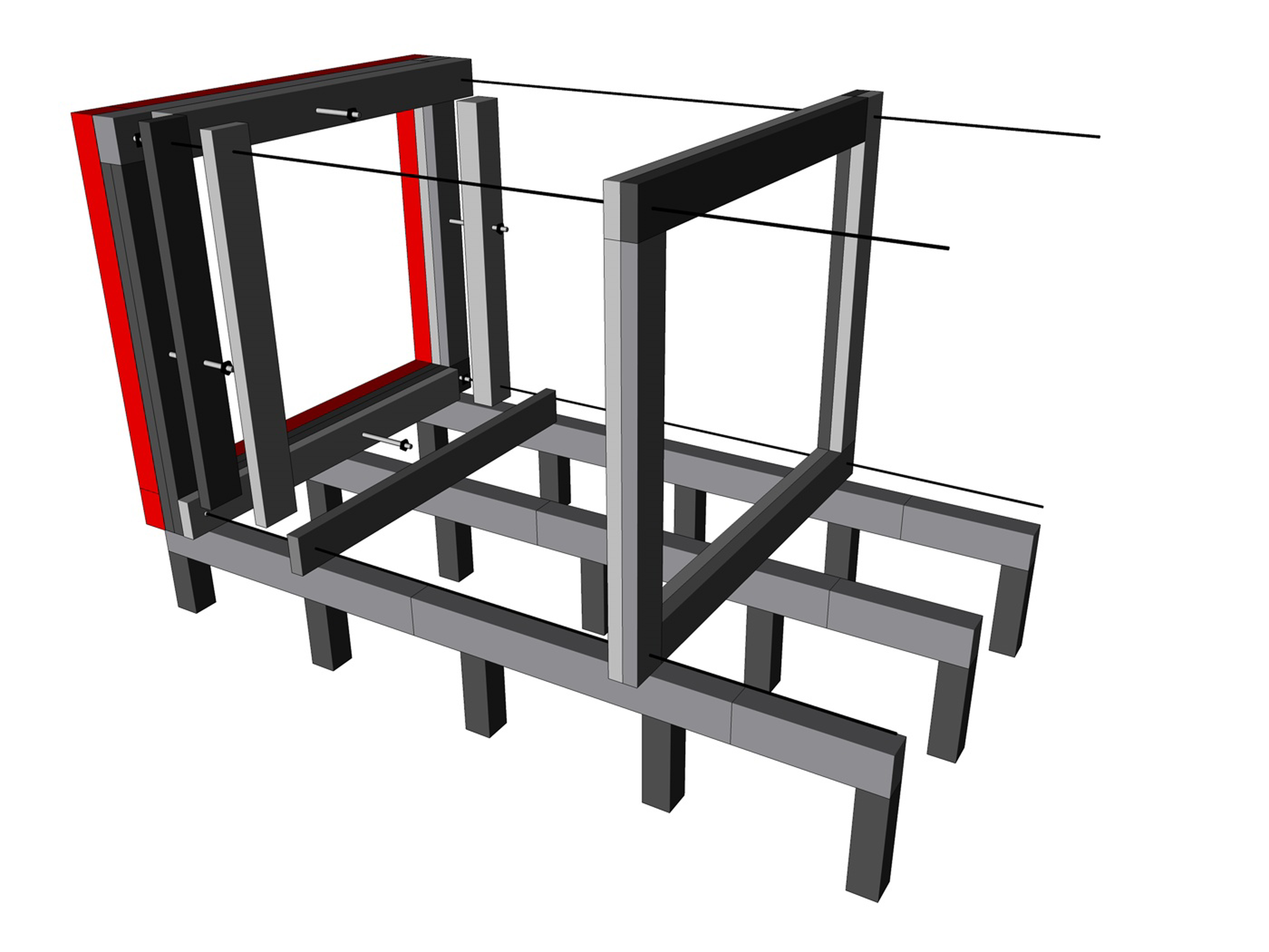 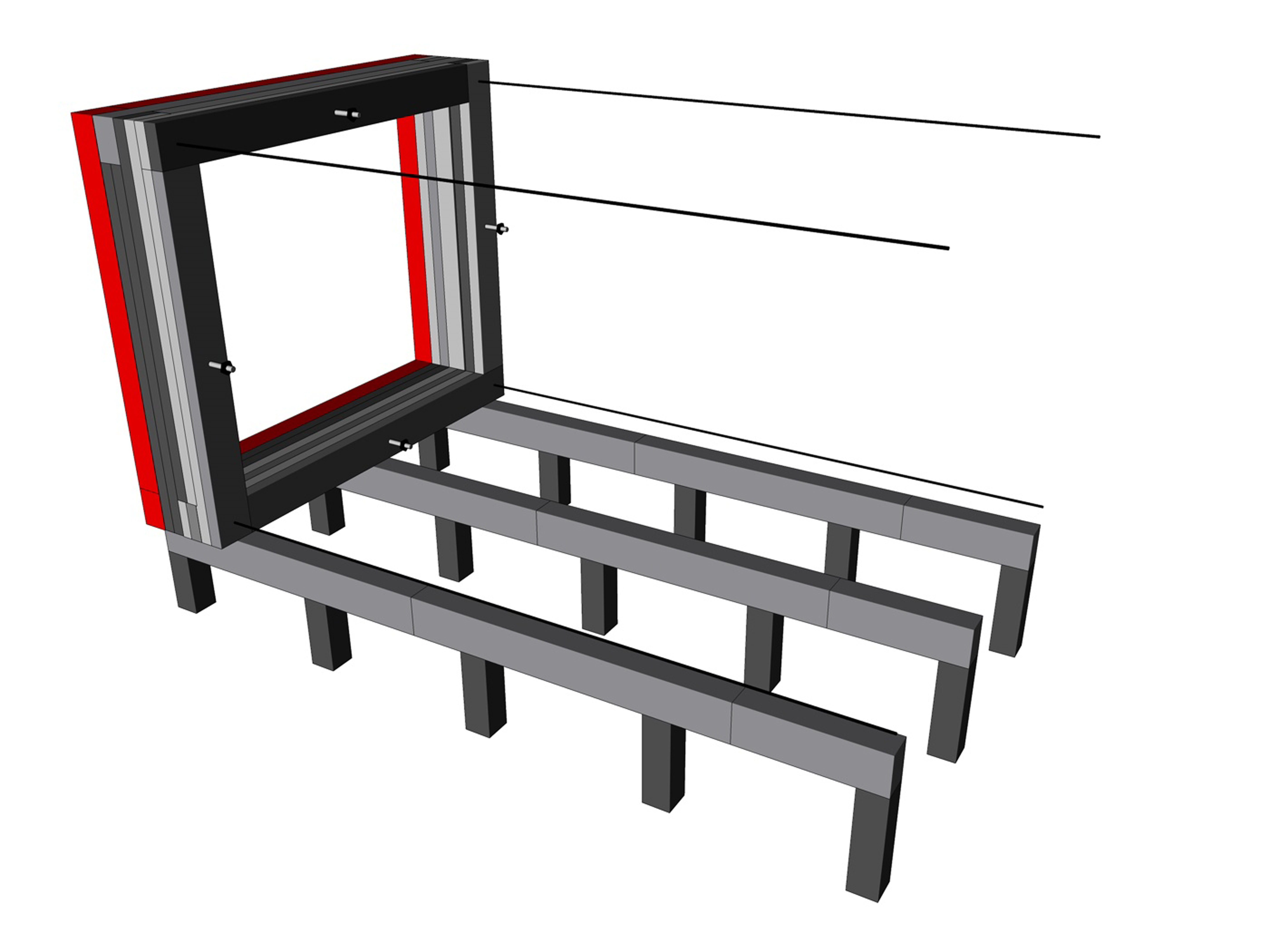 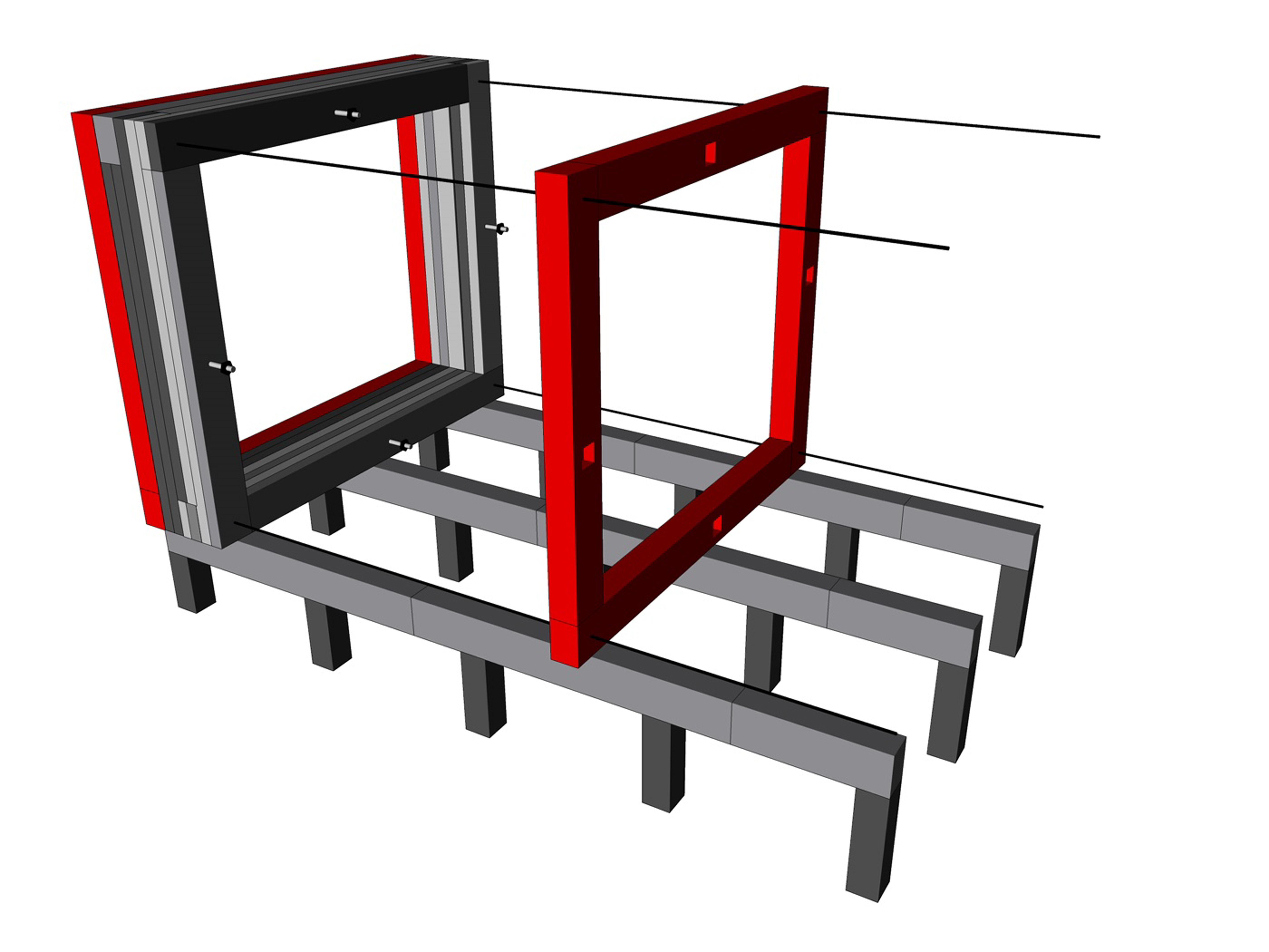 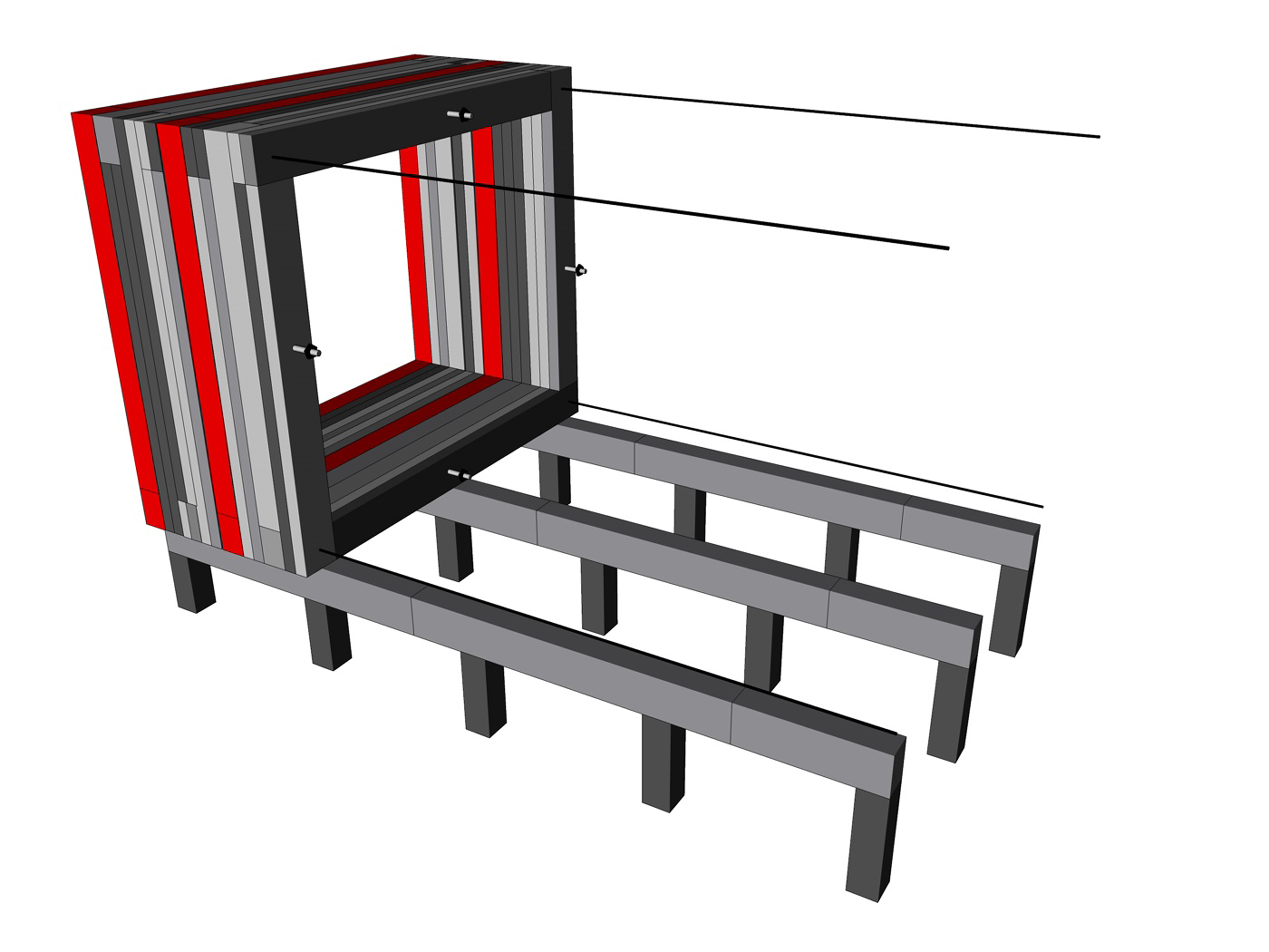 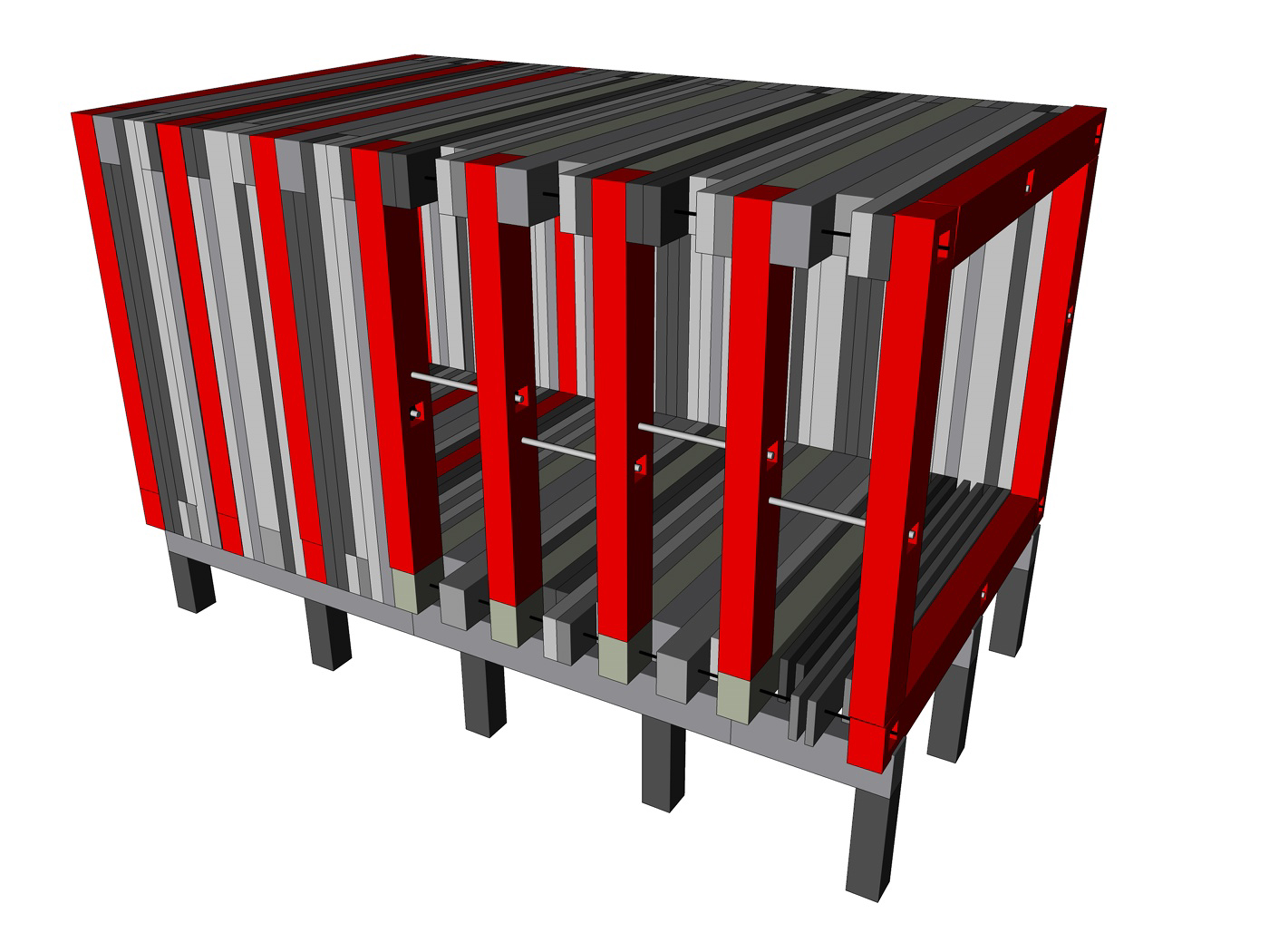 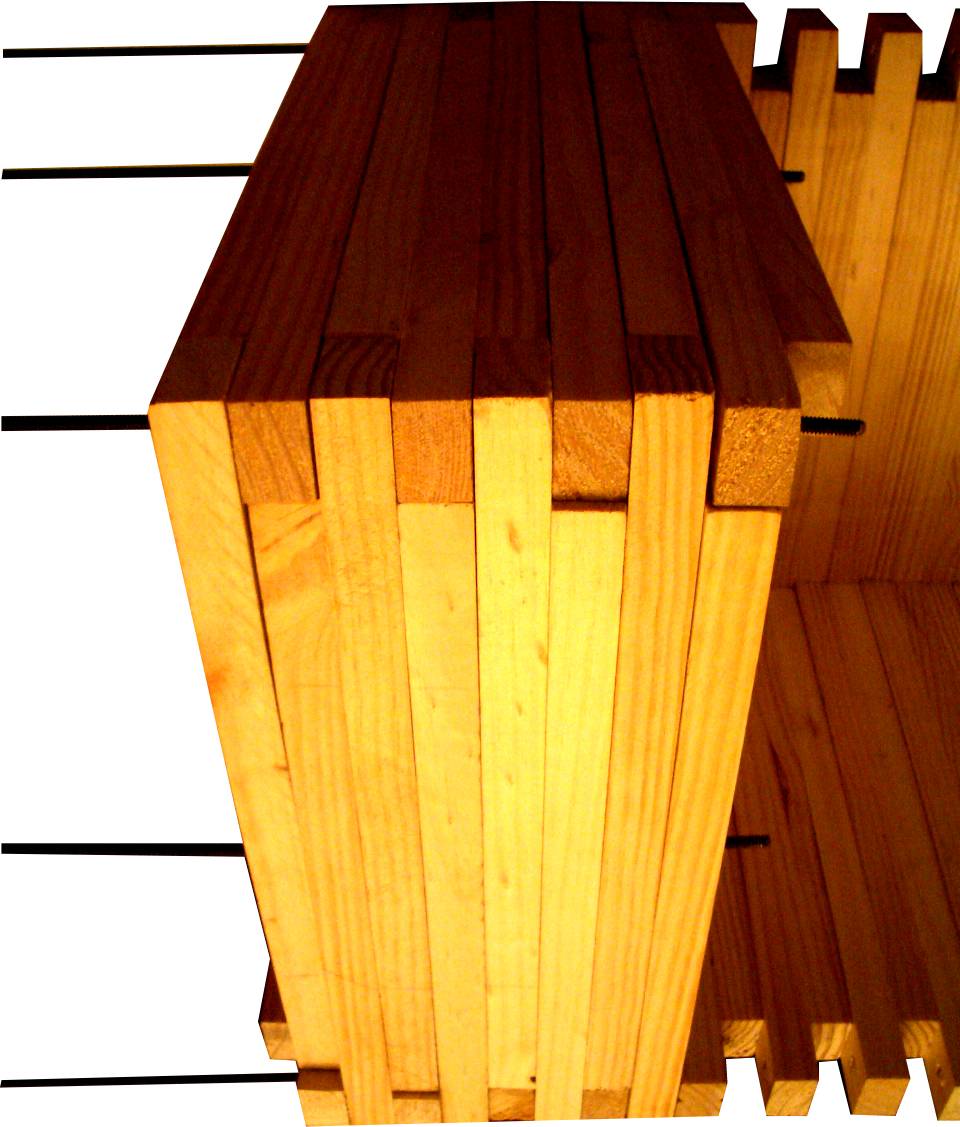 GRUPOTALCA.cl
Procesos Locales
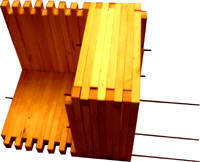 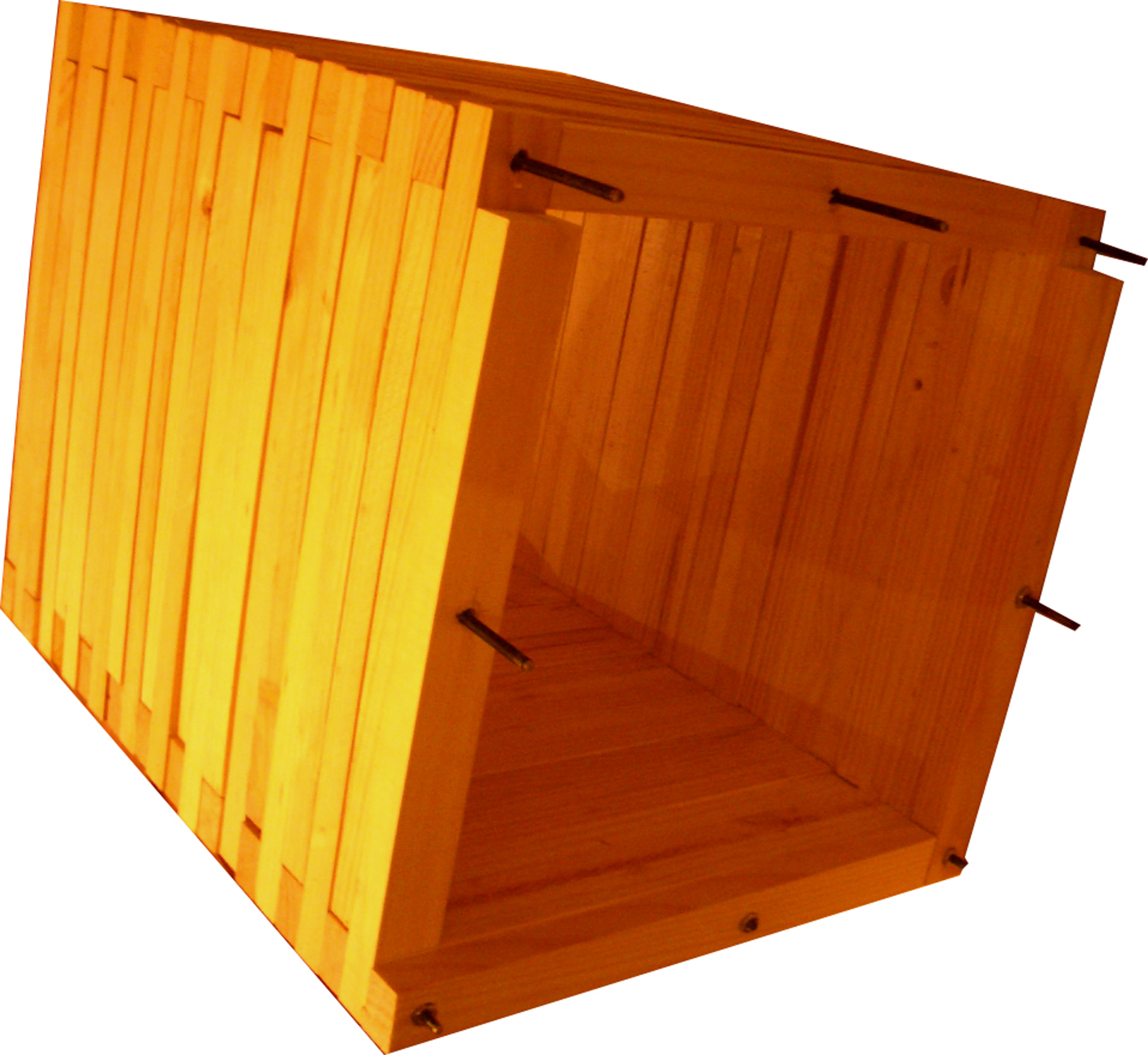 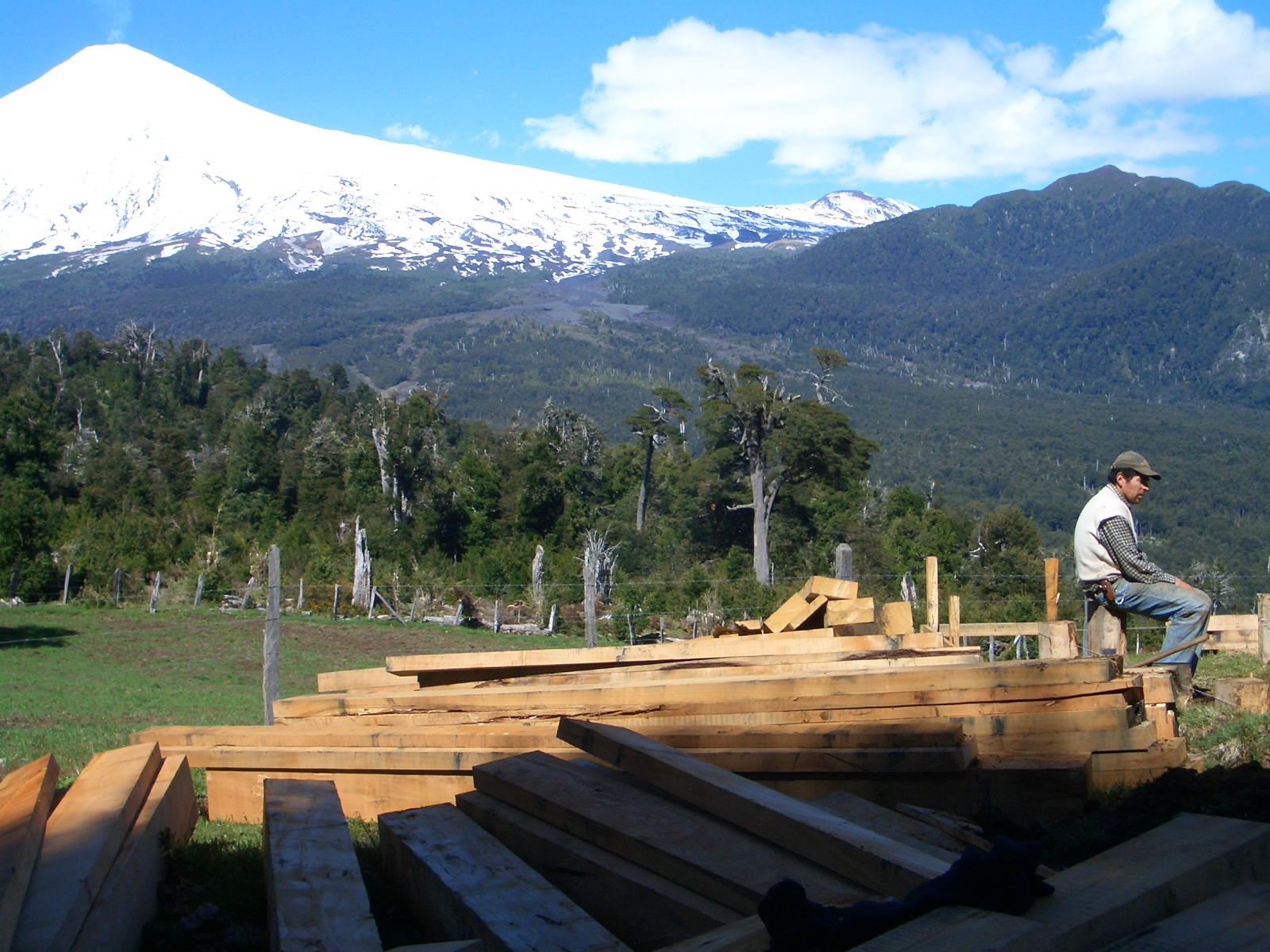 GRUPOTALCA.cl
Procesos Locales
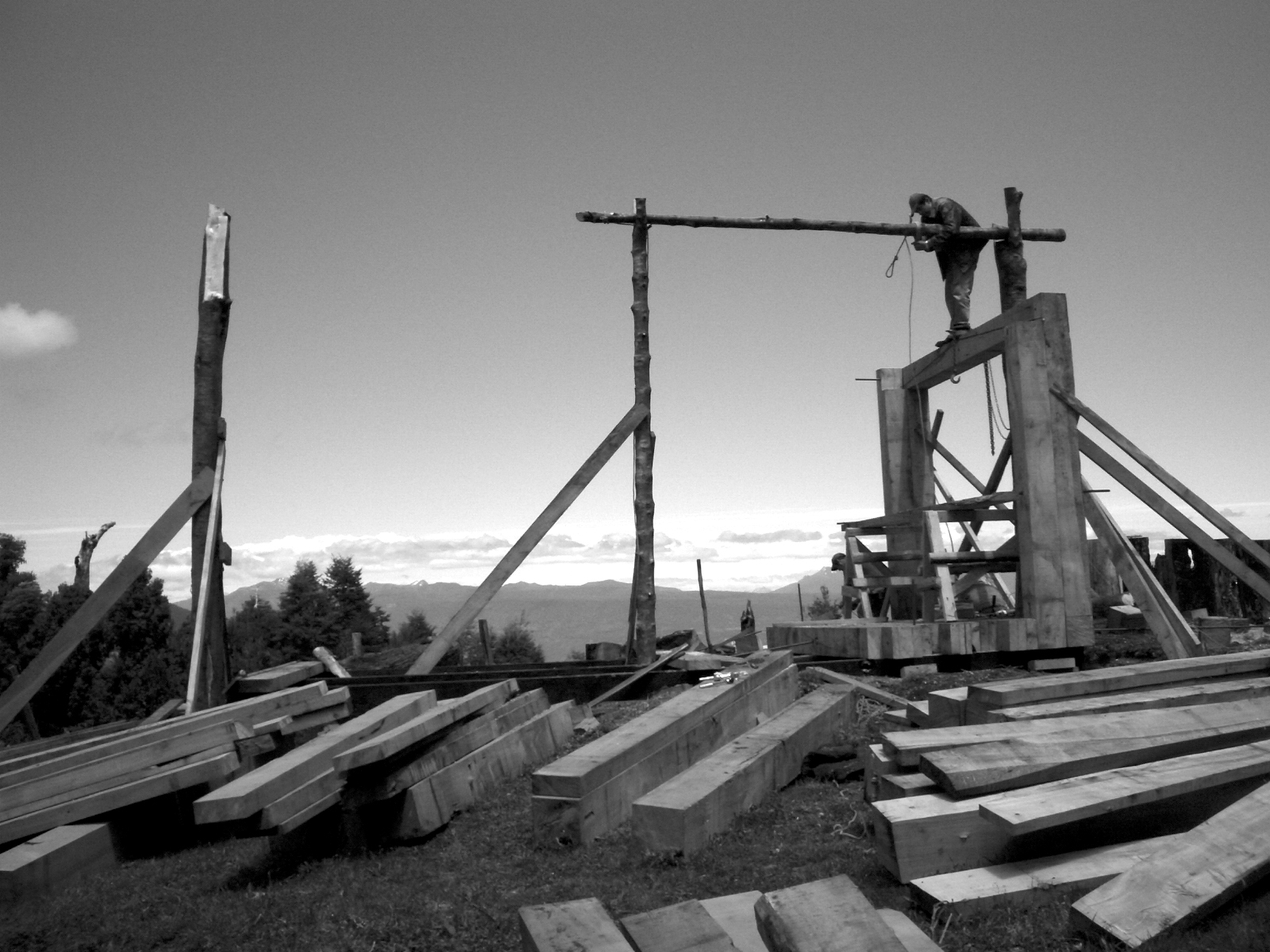 GRUPOTALCA.cl
Procesos Locales
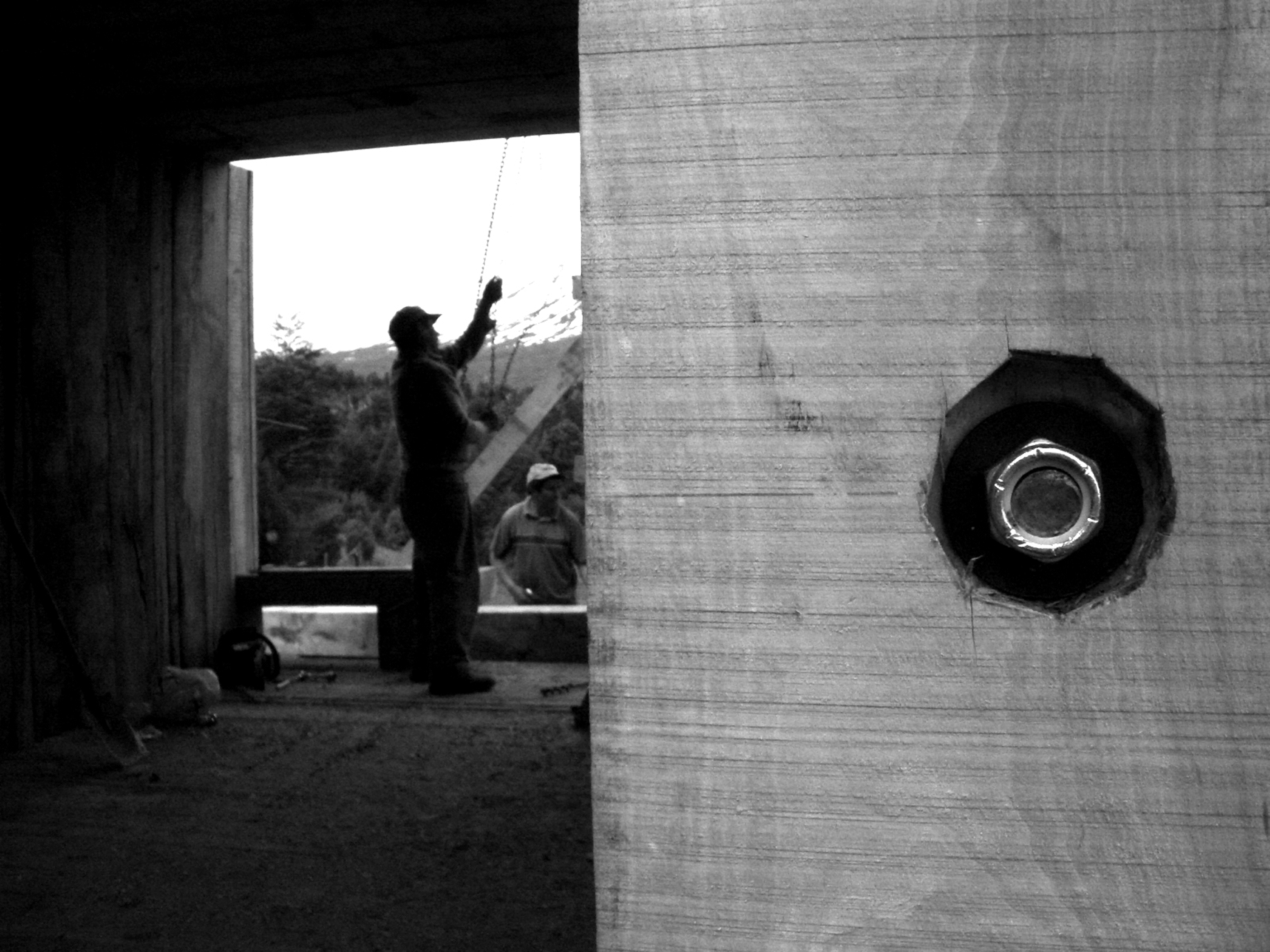 GRUPOTALCA.cl
Procesos Locales
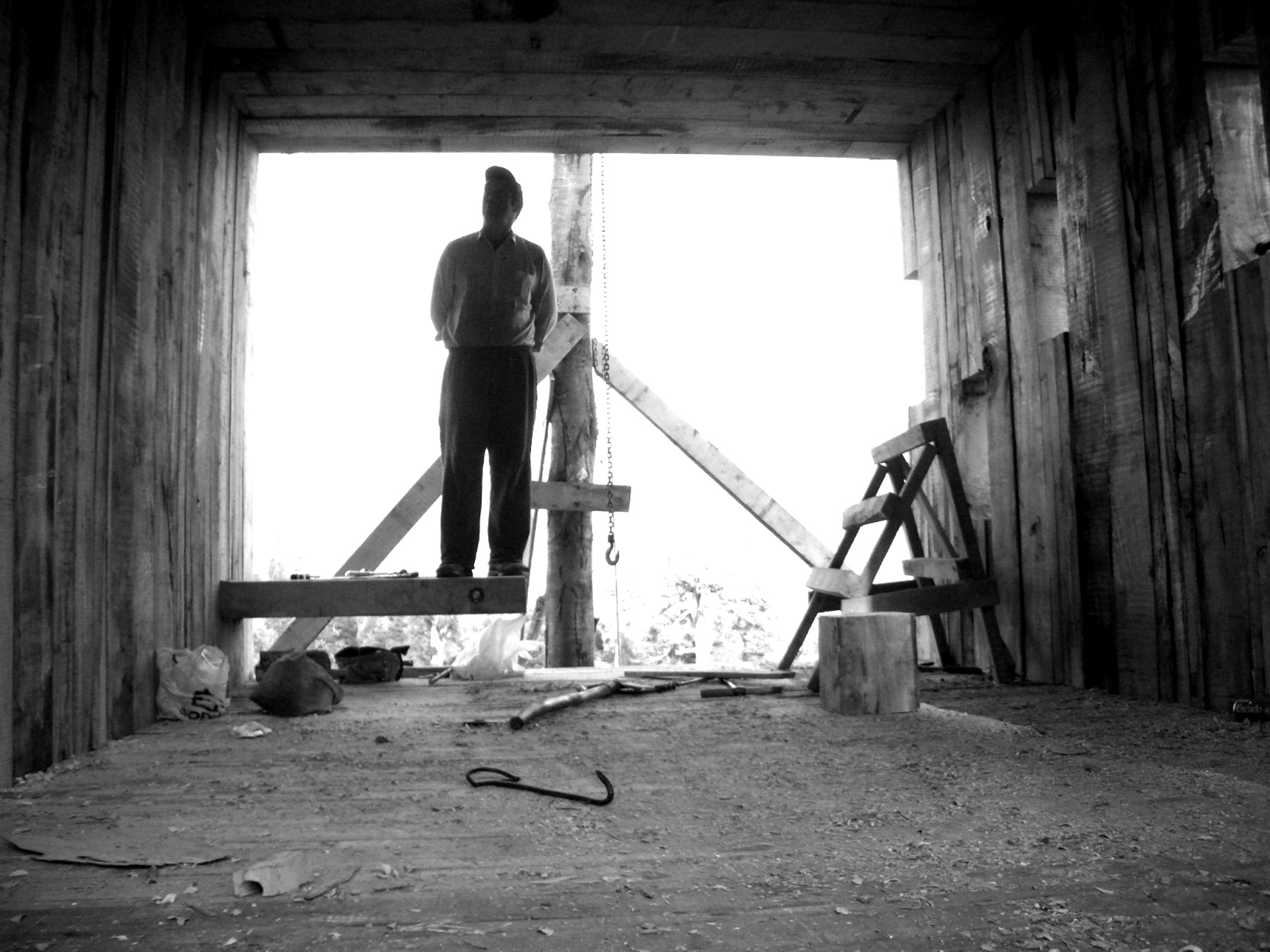 GRUPOTALCA.cl
Procesos Locales
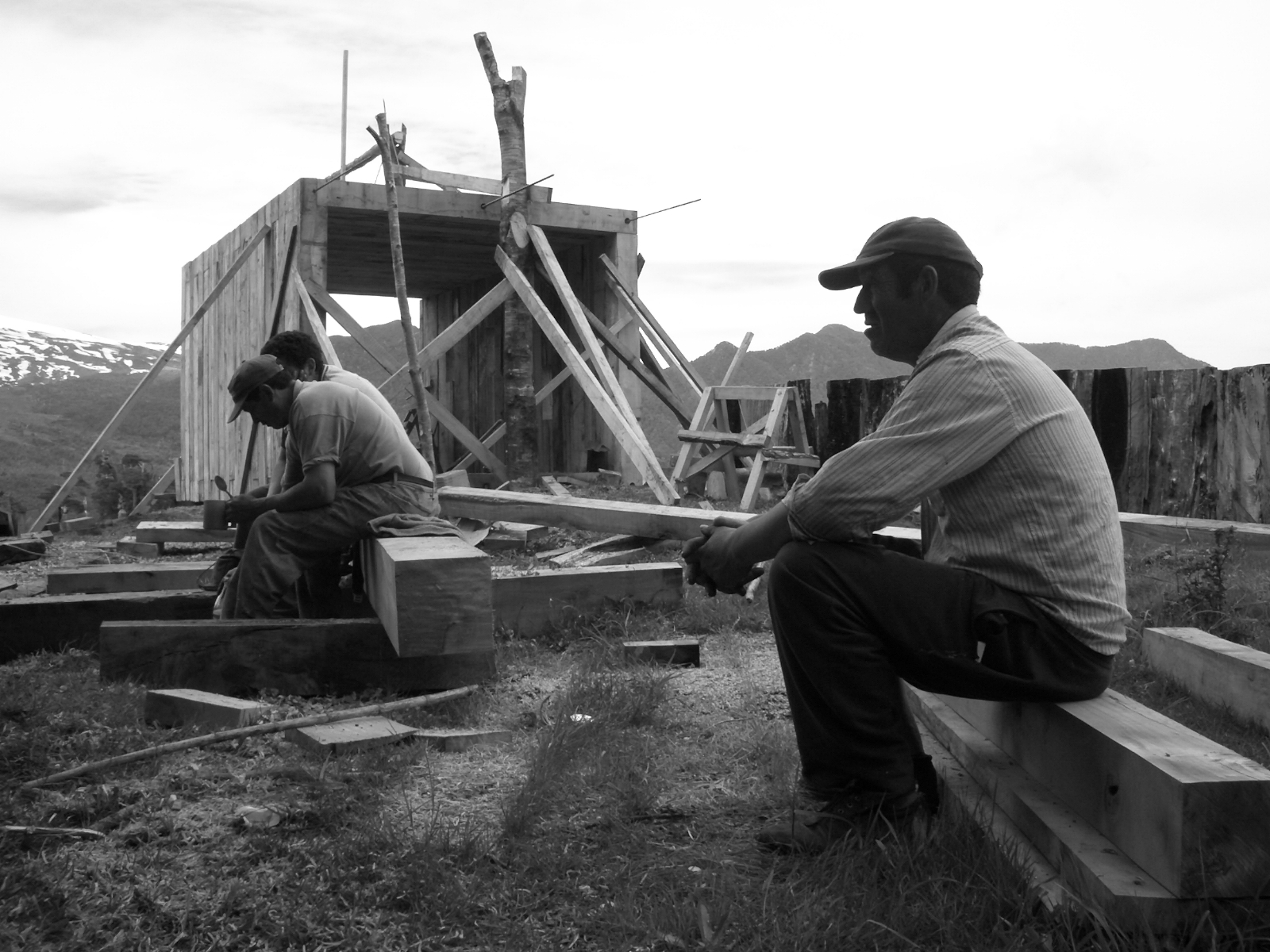 GRUPOTALCA.cl
Procesos Locales
Un Leñador 
Un Carpintero 
Un Mueblista
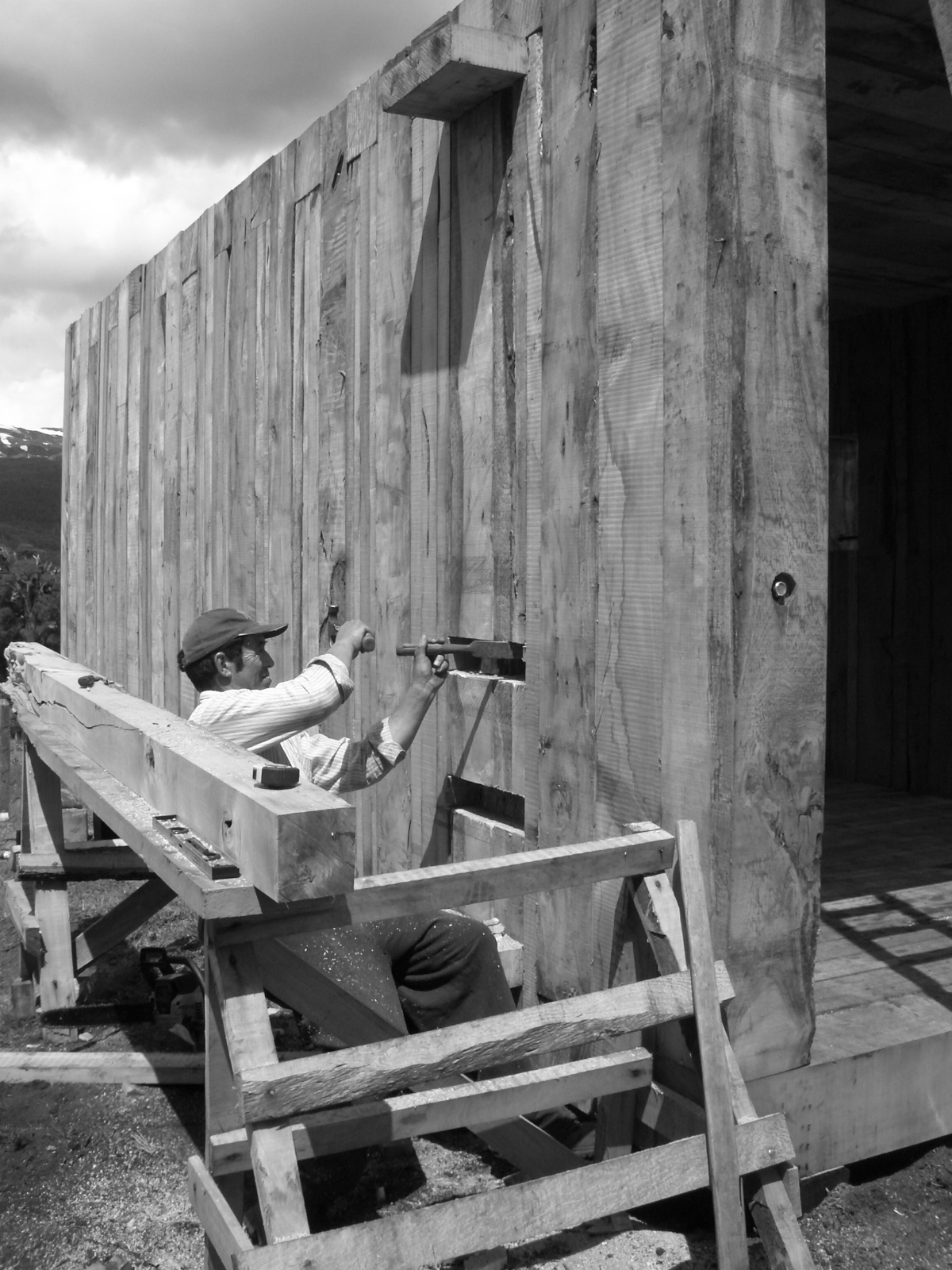 GRUPOTALCA.cl
Procesos Locales
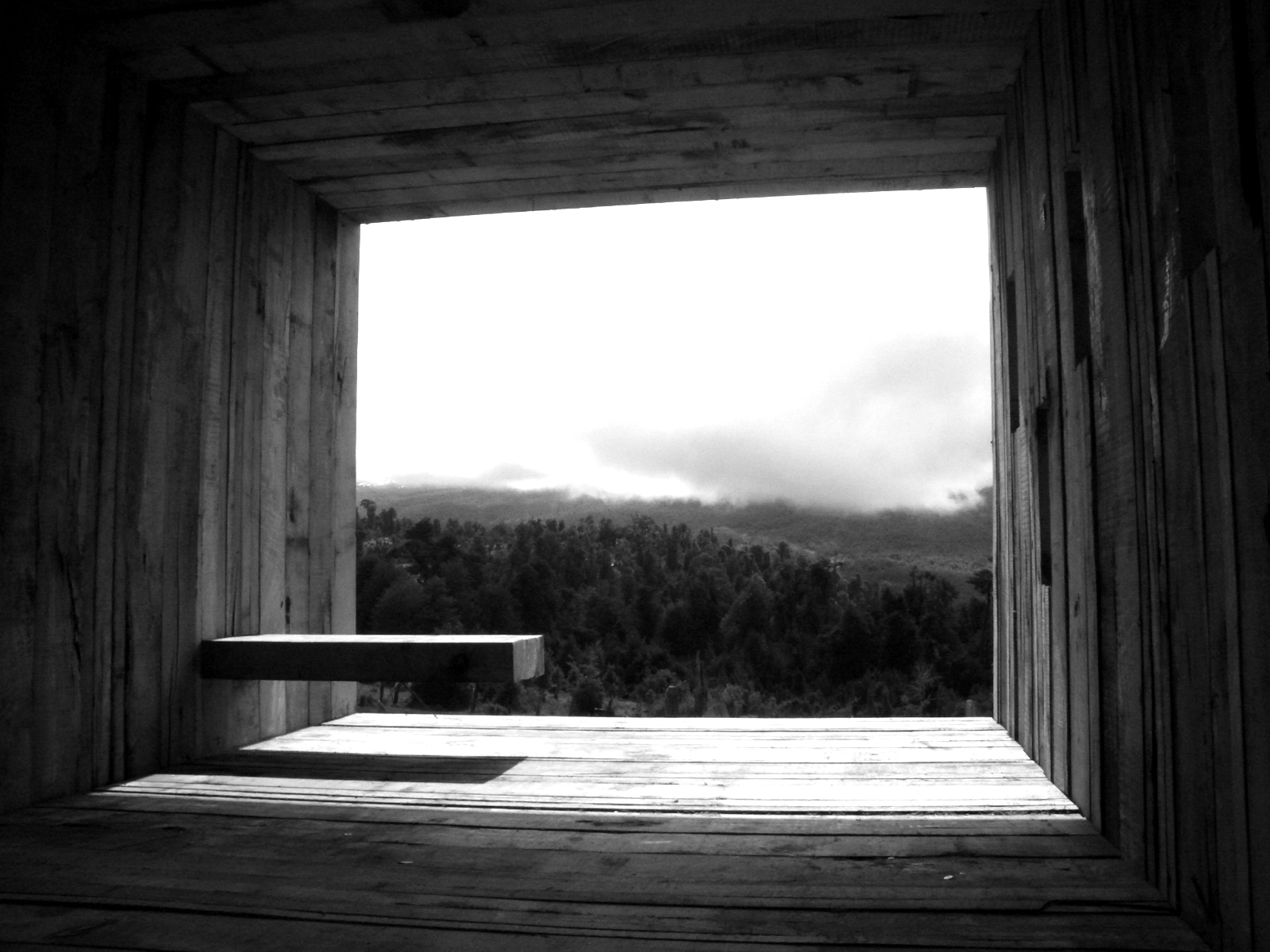 GRUPOTALCA.cl
Procesos Locales
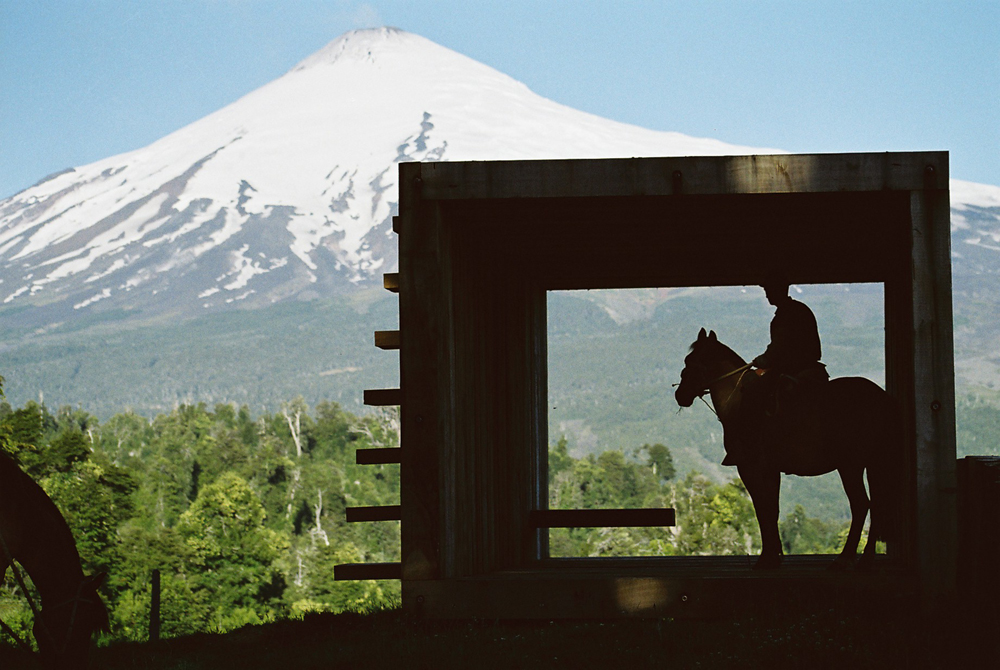 GRUPOTALCA.cl
Procesos Locales
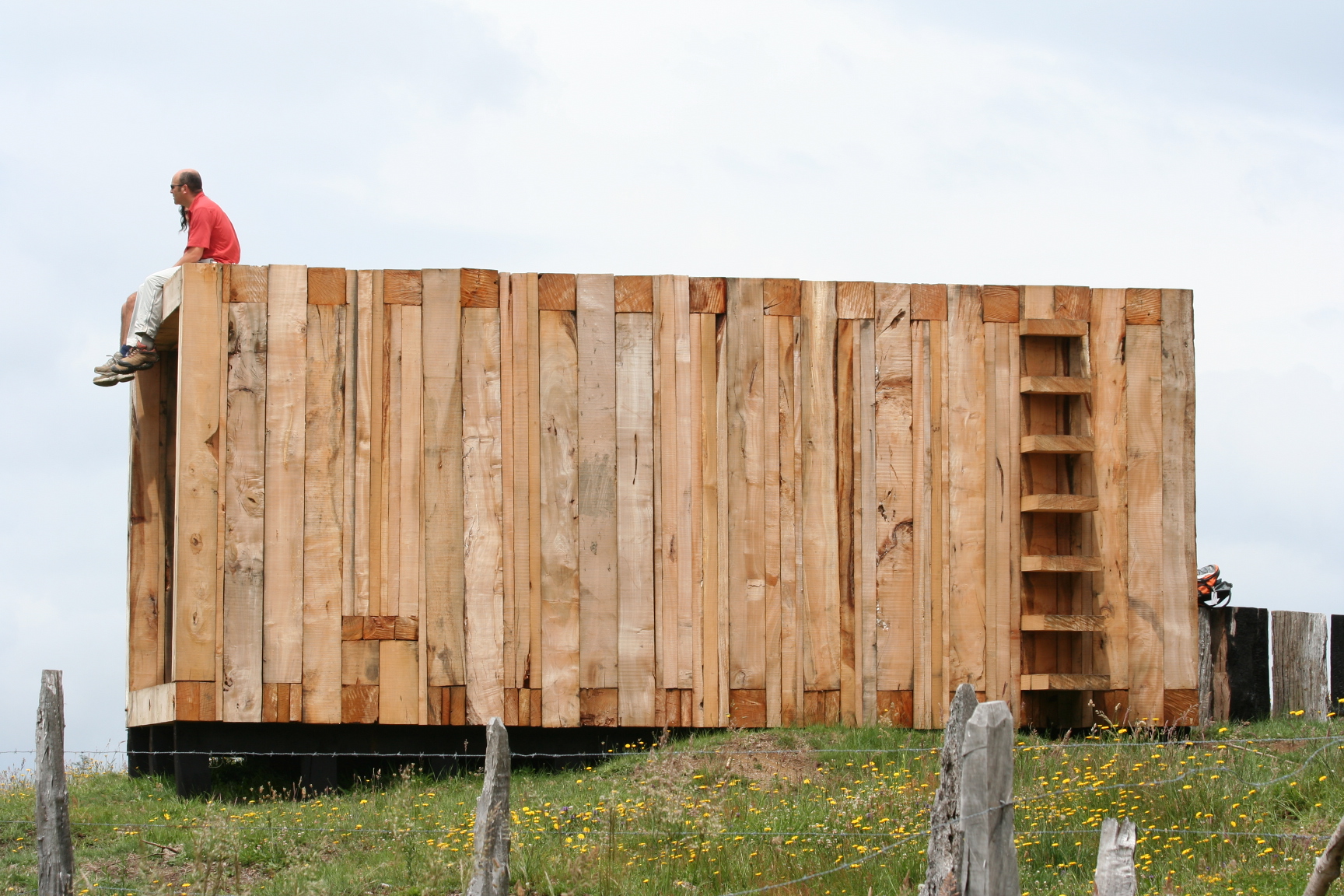 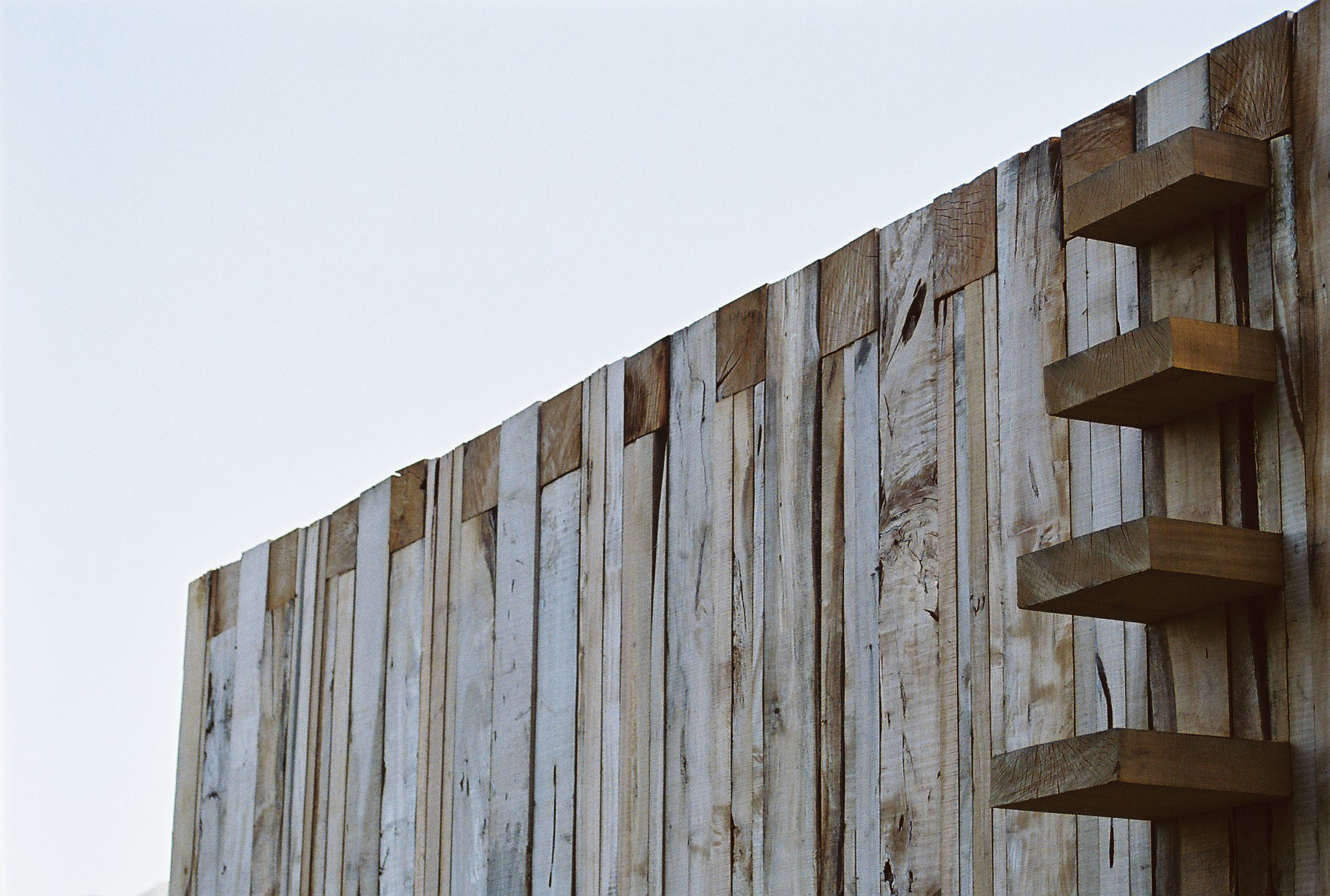 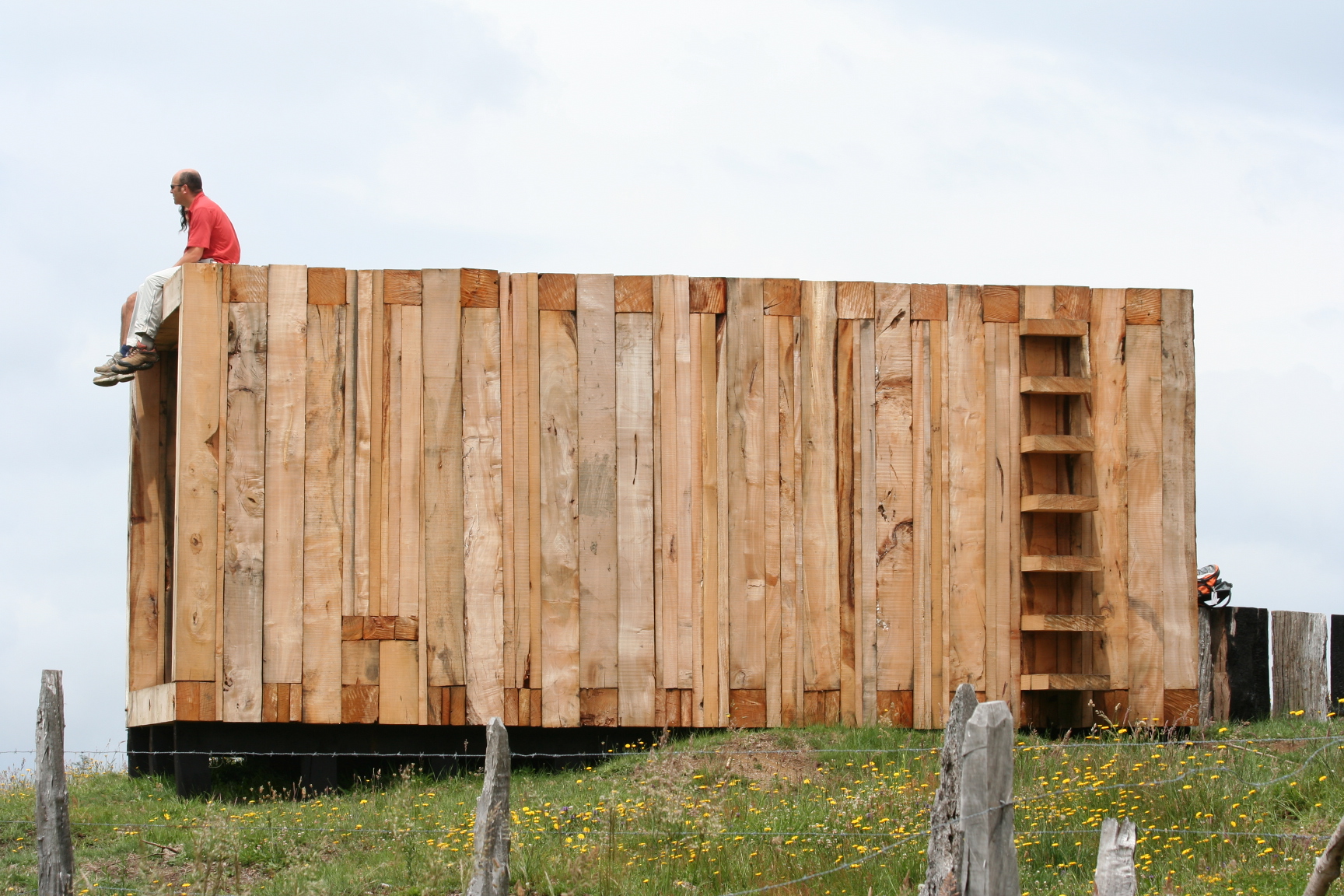 GRUPOTALCA.cl
Procesos Locales
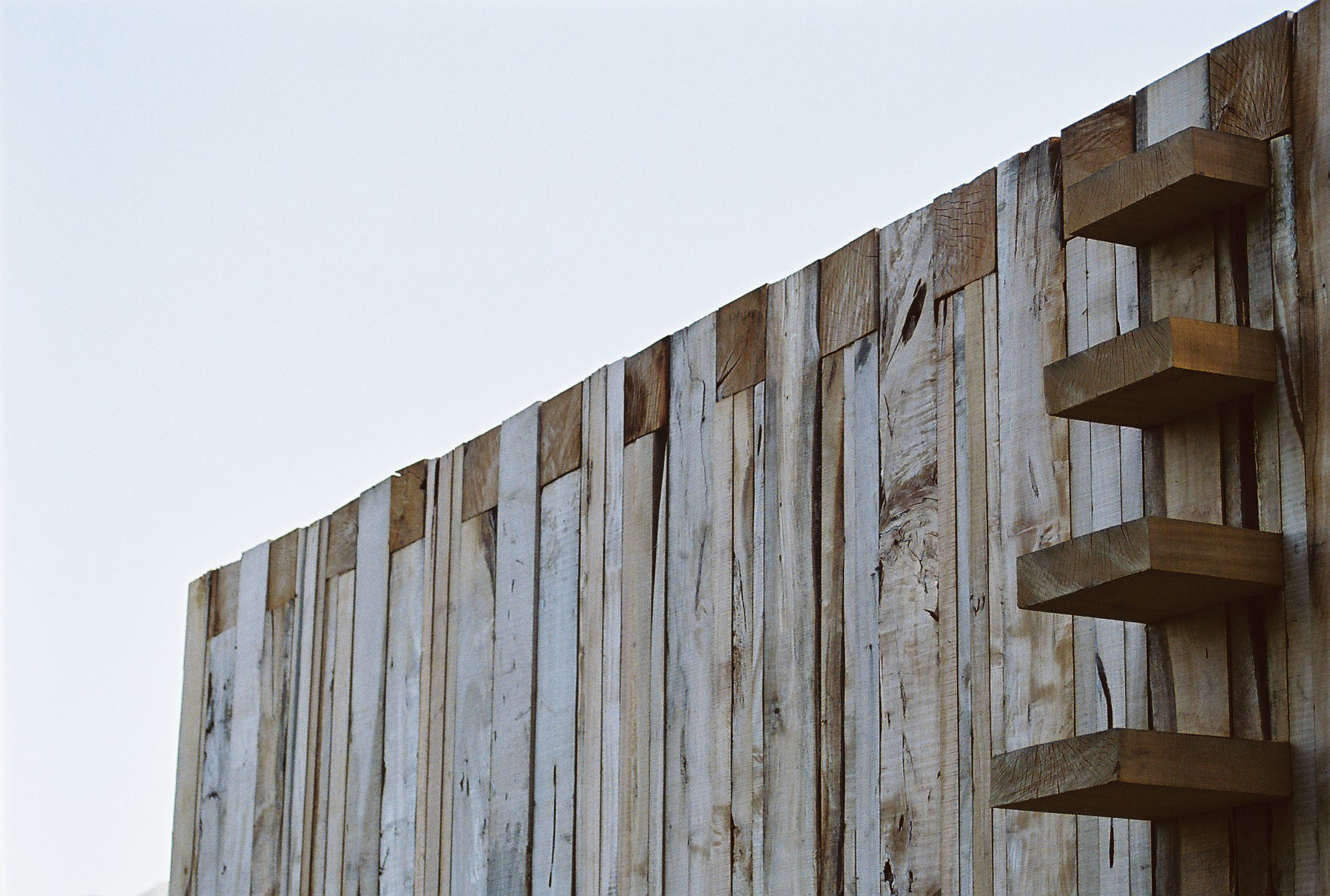 GRUPOTALCA.cl
Procesos Locales
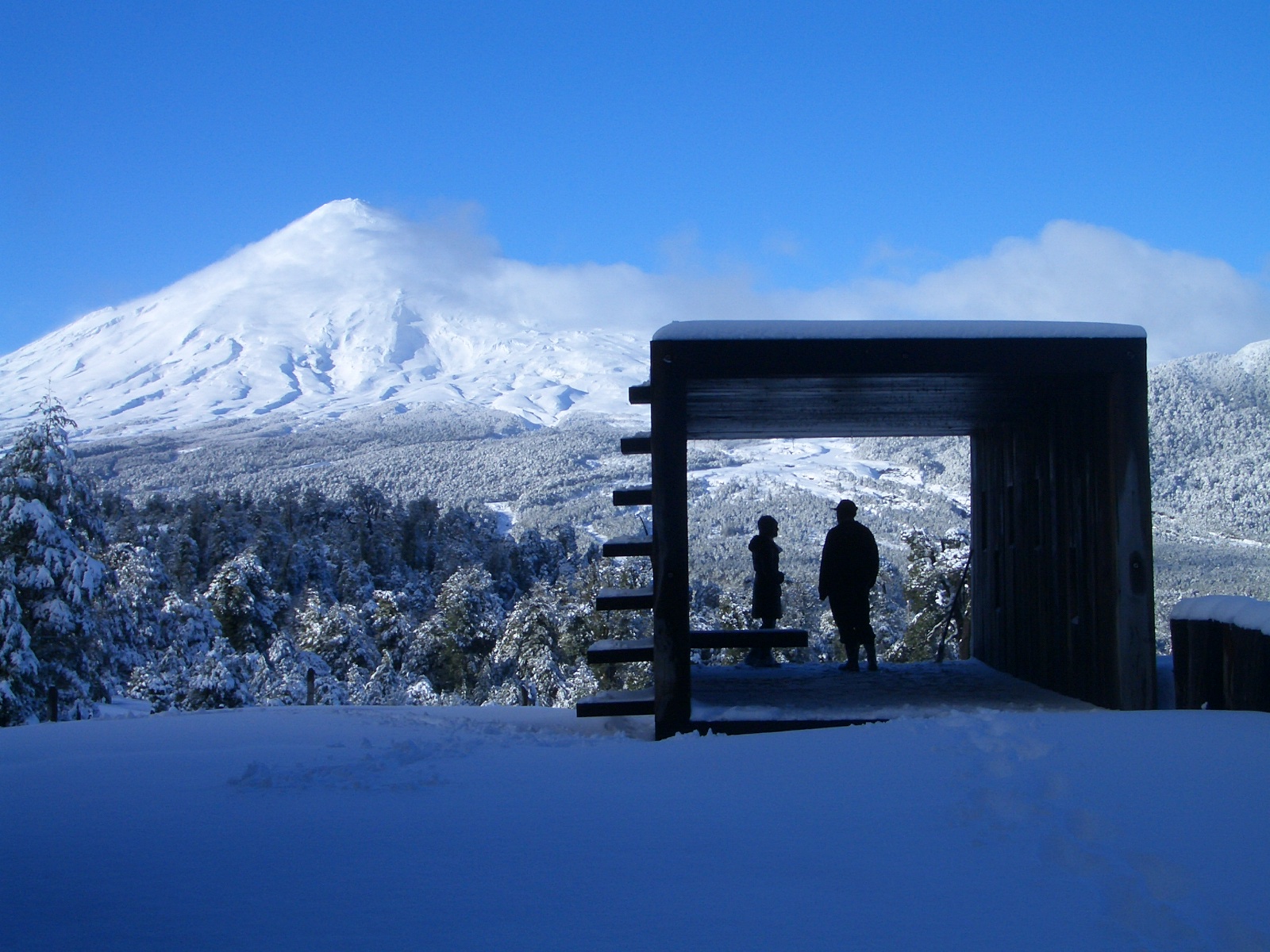 GRUPOTALCA.cl
Procesos Locales
GRUPOTALCA.cl
Procesos Locales
CARRETERA AUSTRAL
Rubén el leñador
El Morro, Chile
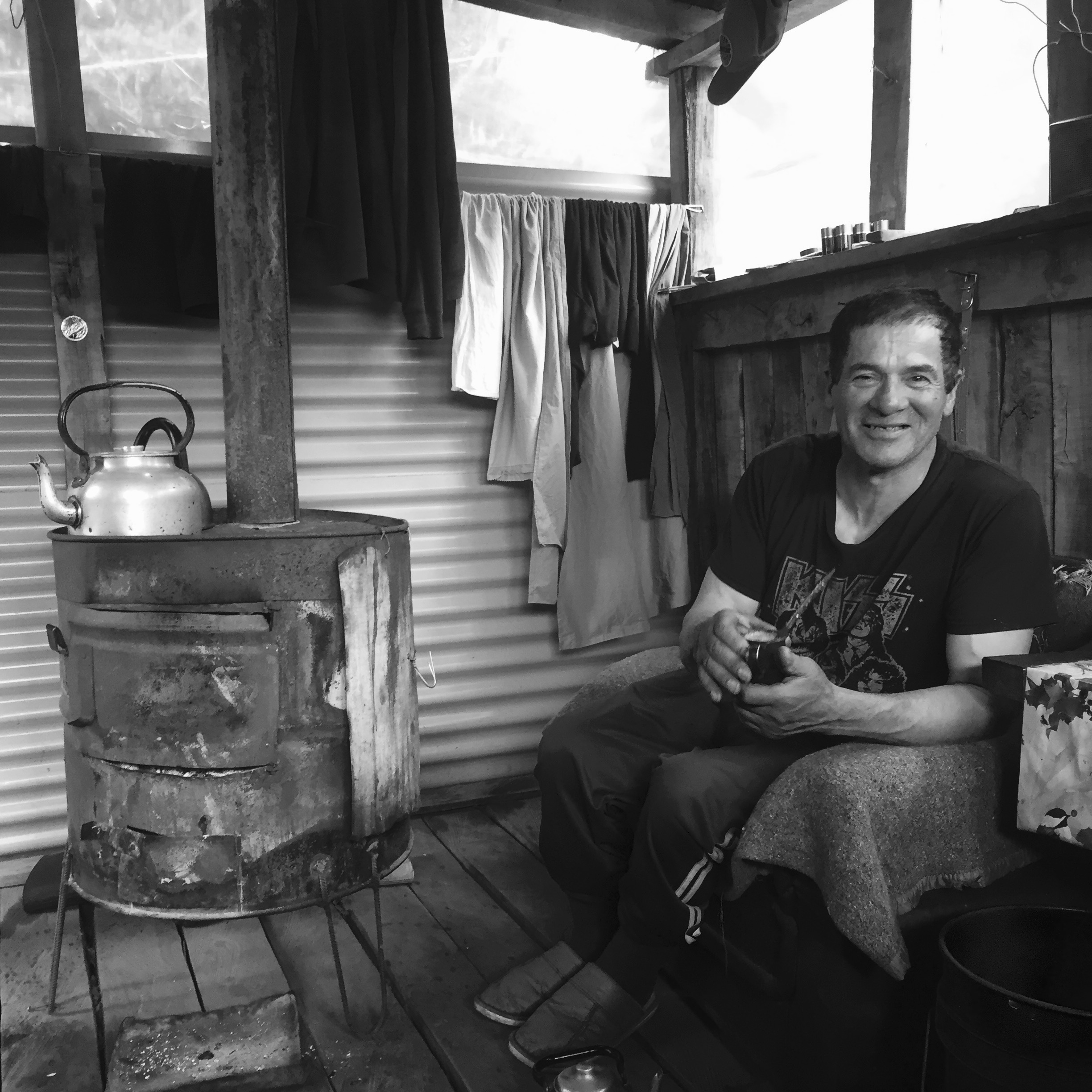 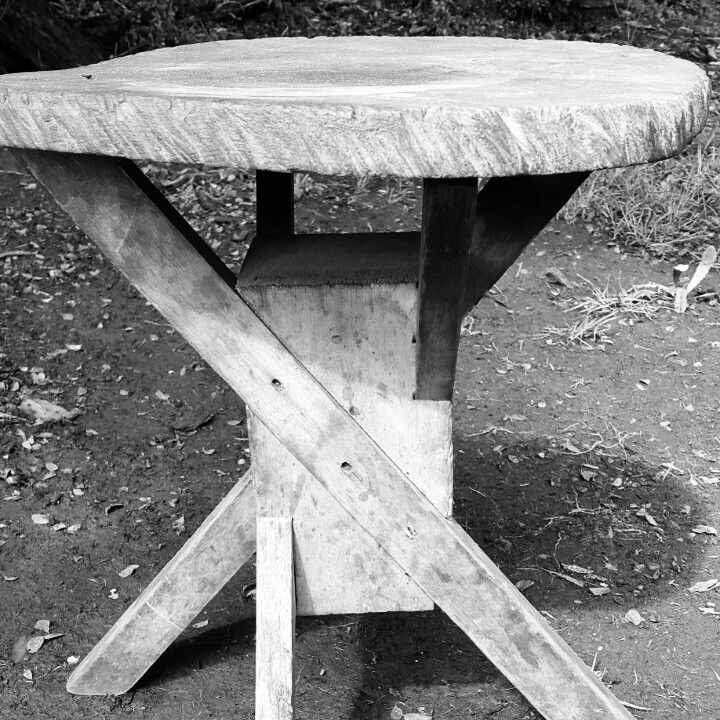 GRUPOTALCA.cl
Procesos Locales
MESAS
Ejemplos
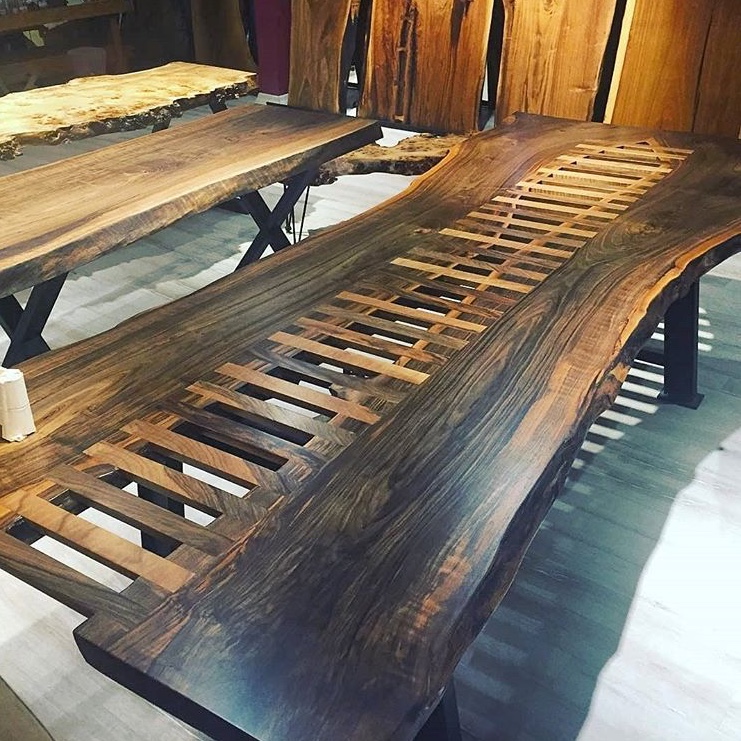 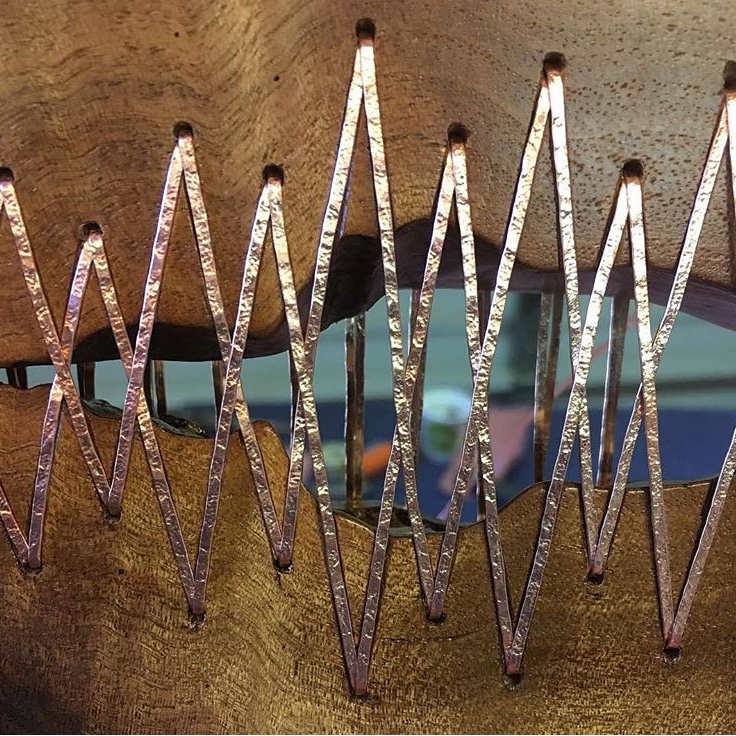 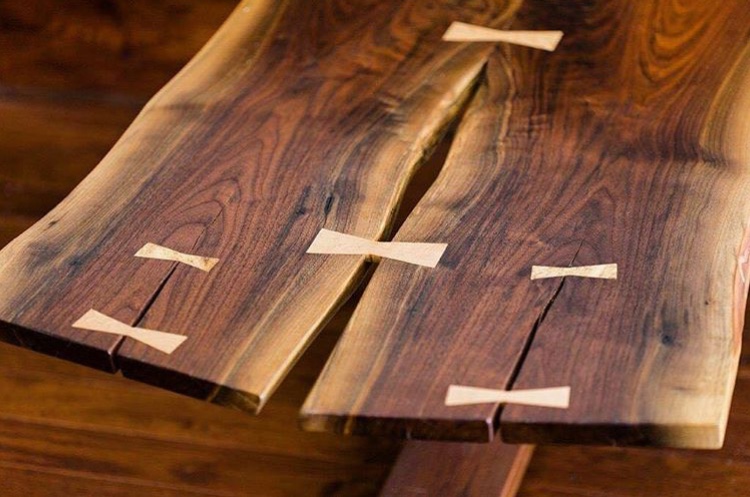 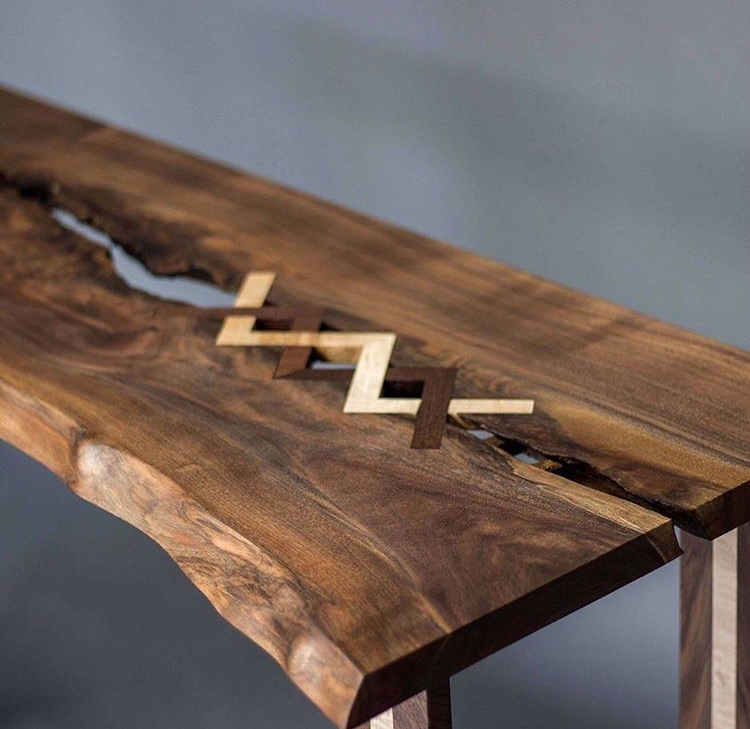 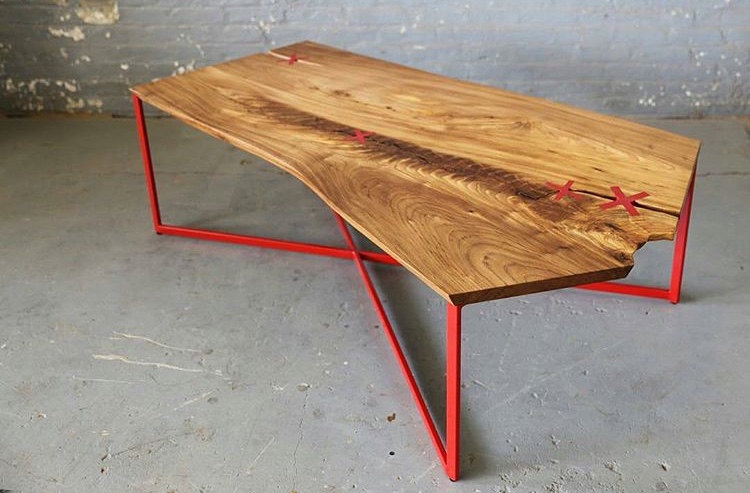 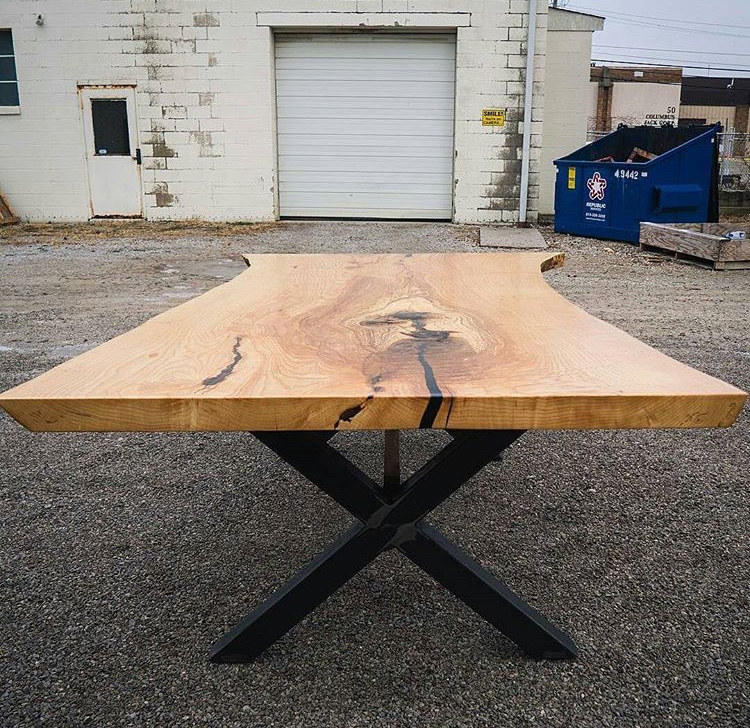 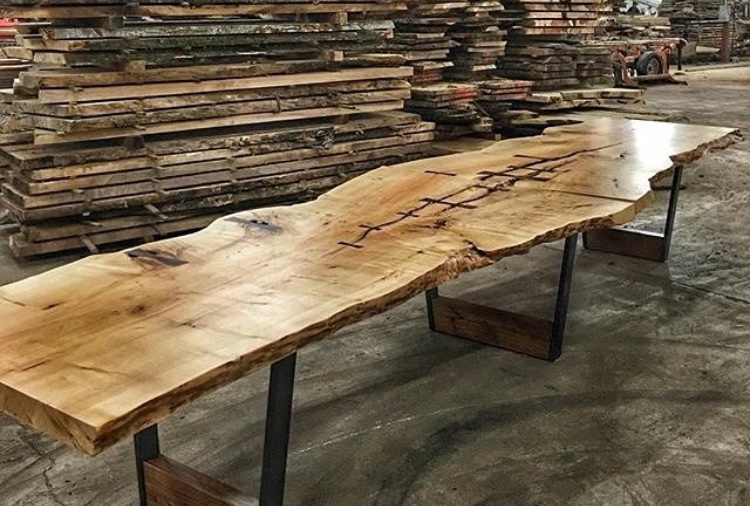 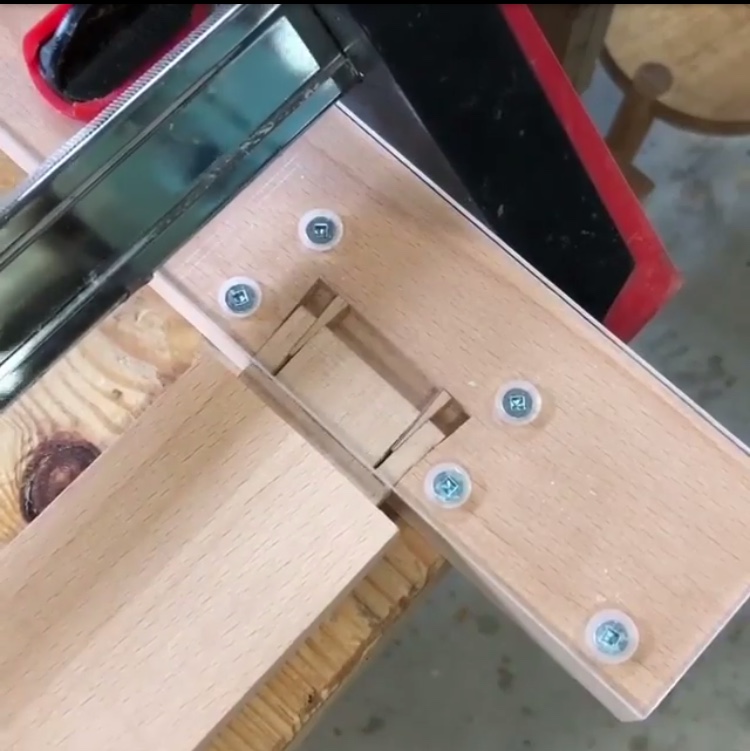 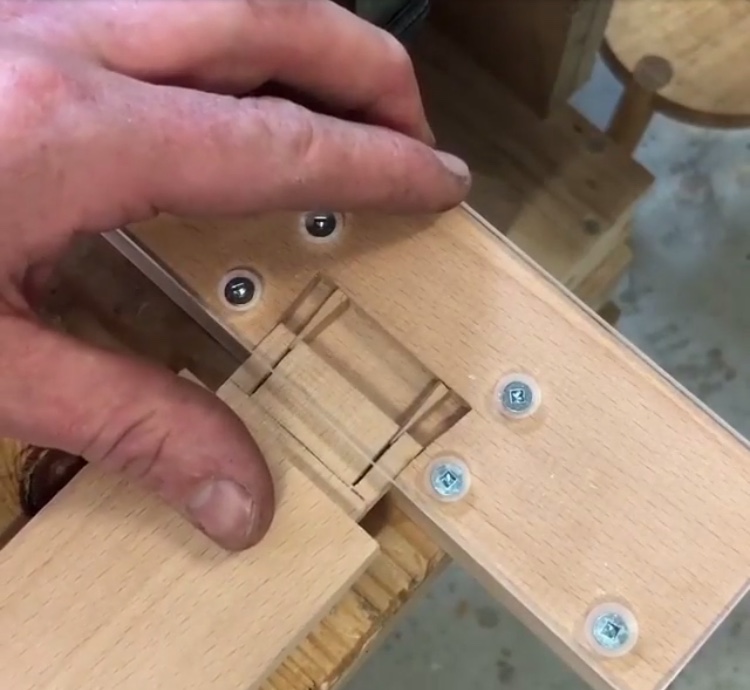 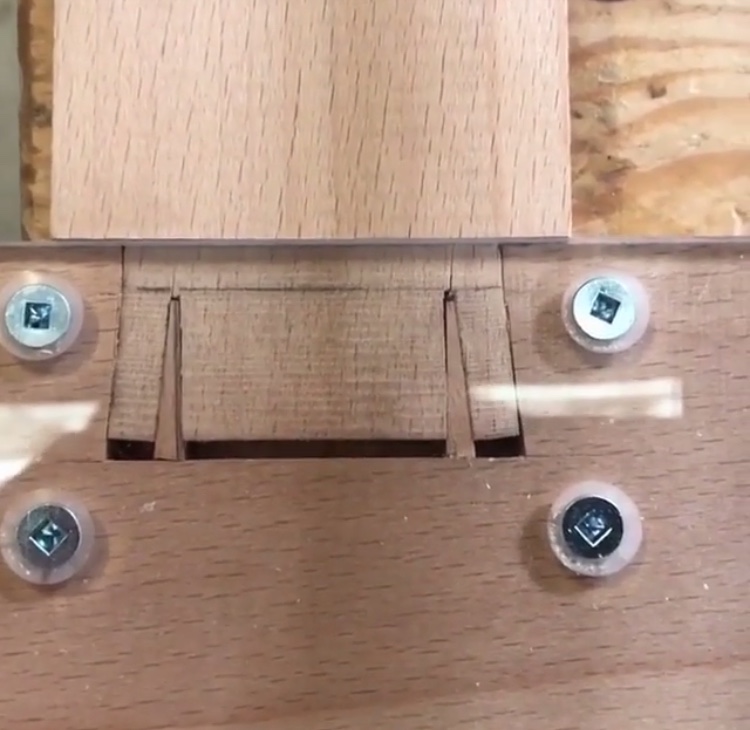 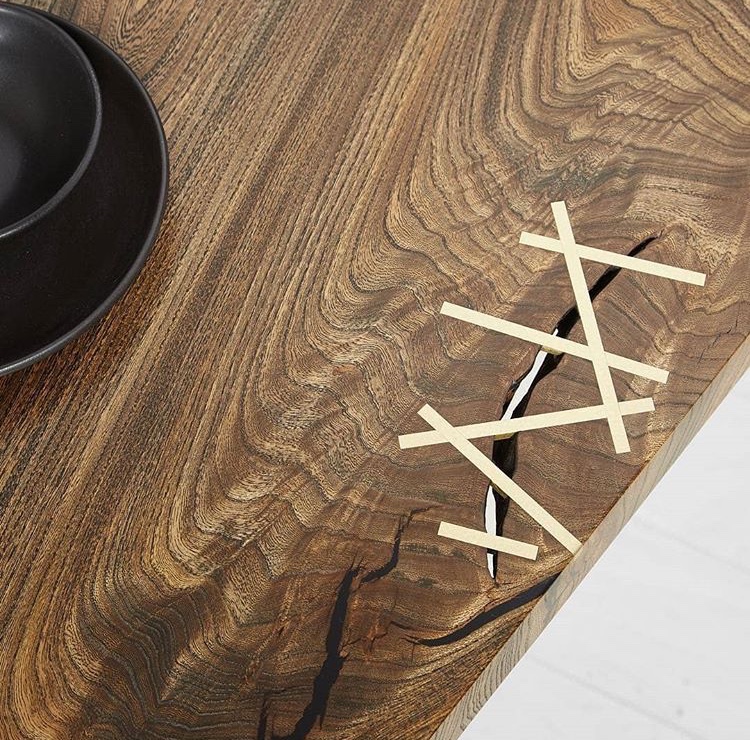 MATERIAMadera, Acero y Piedra
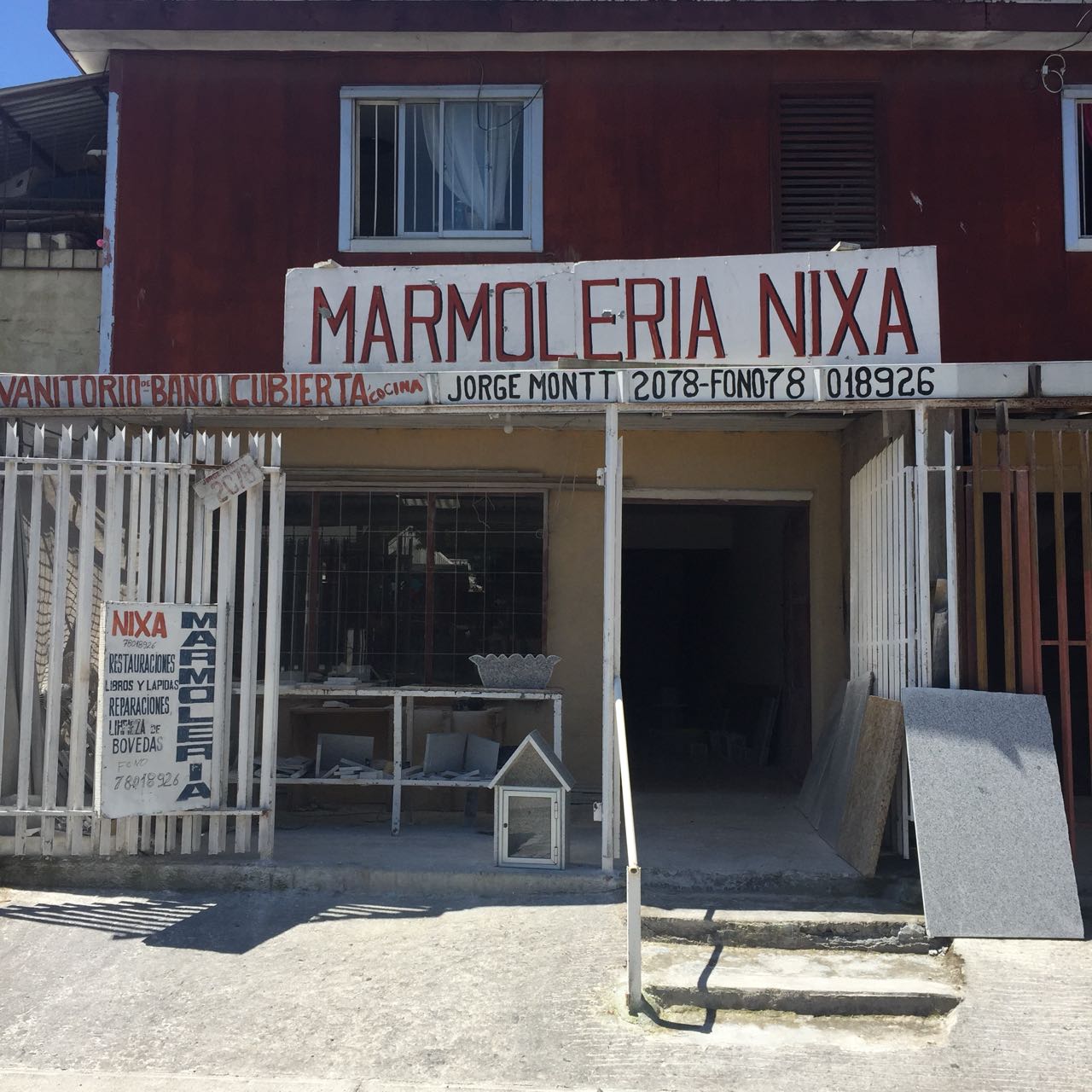 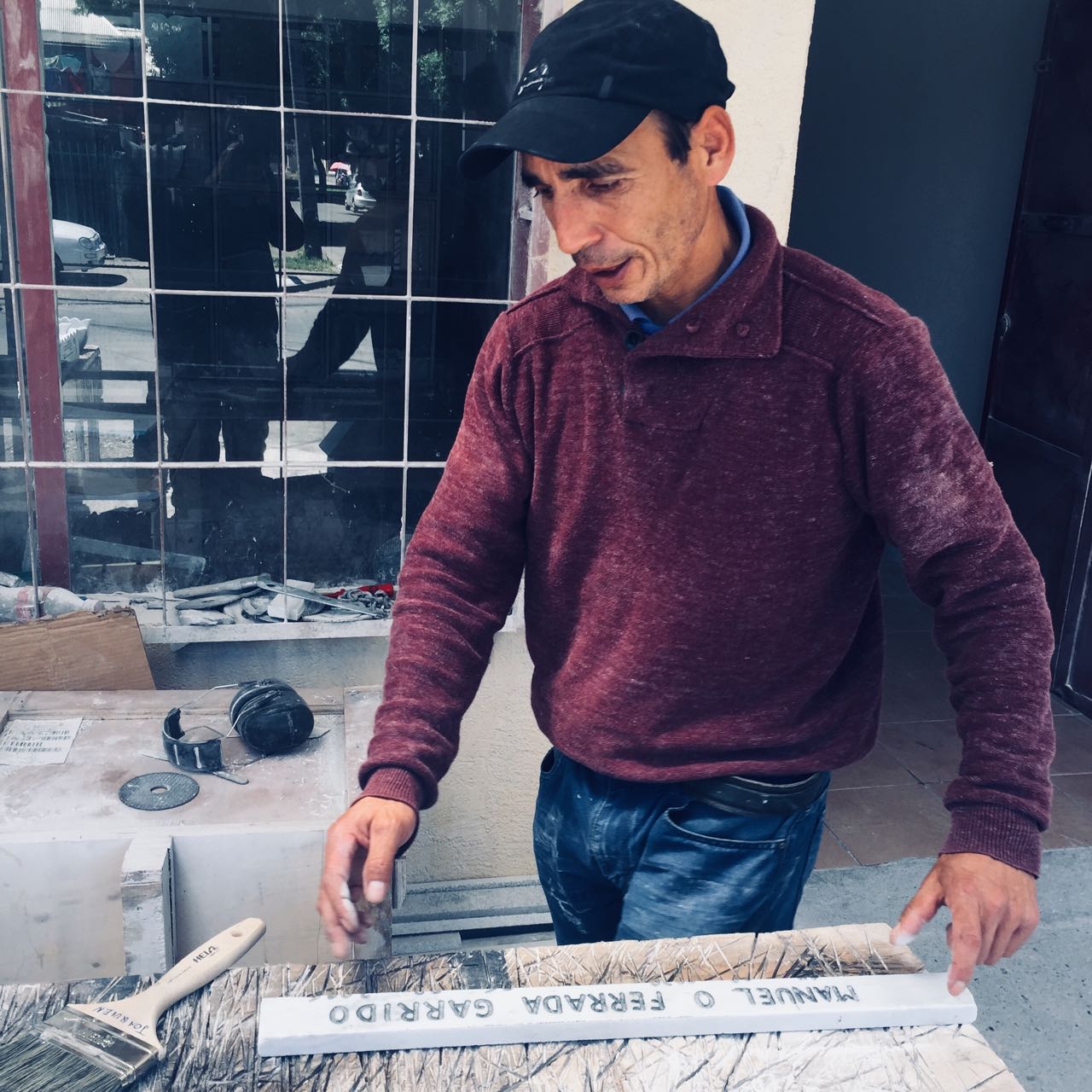 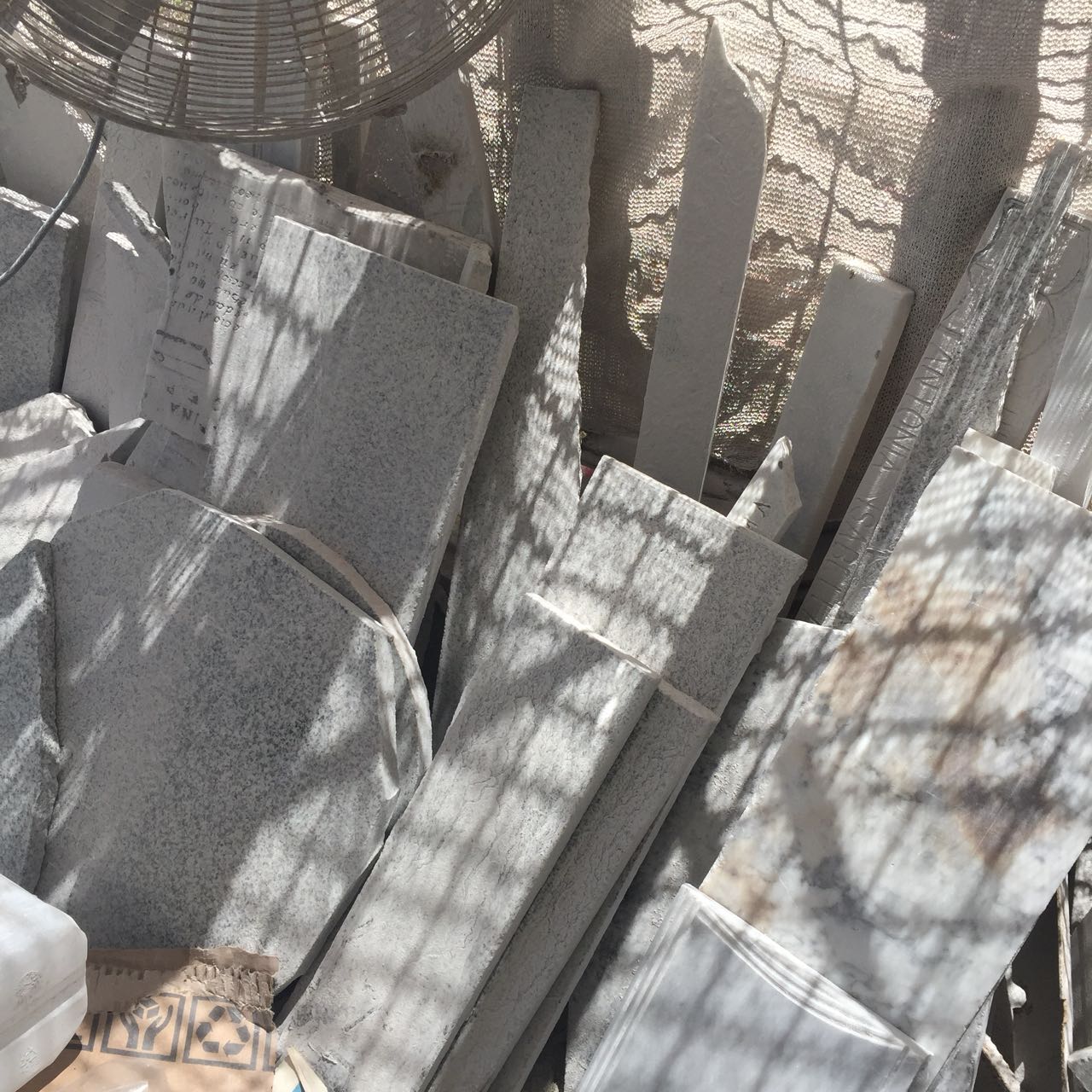 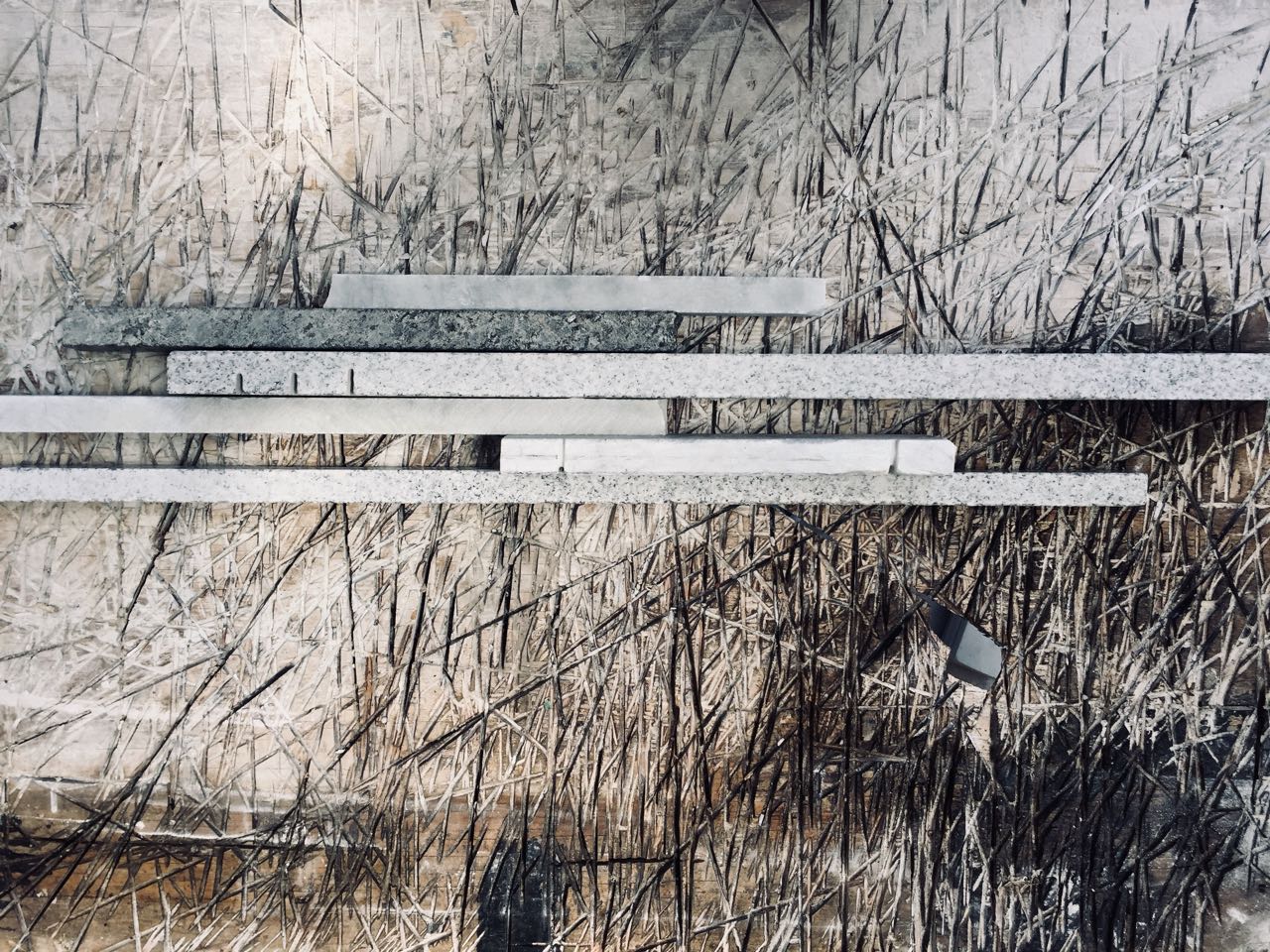 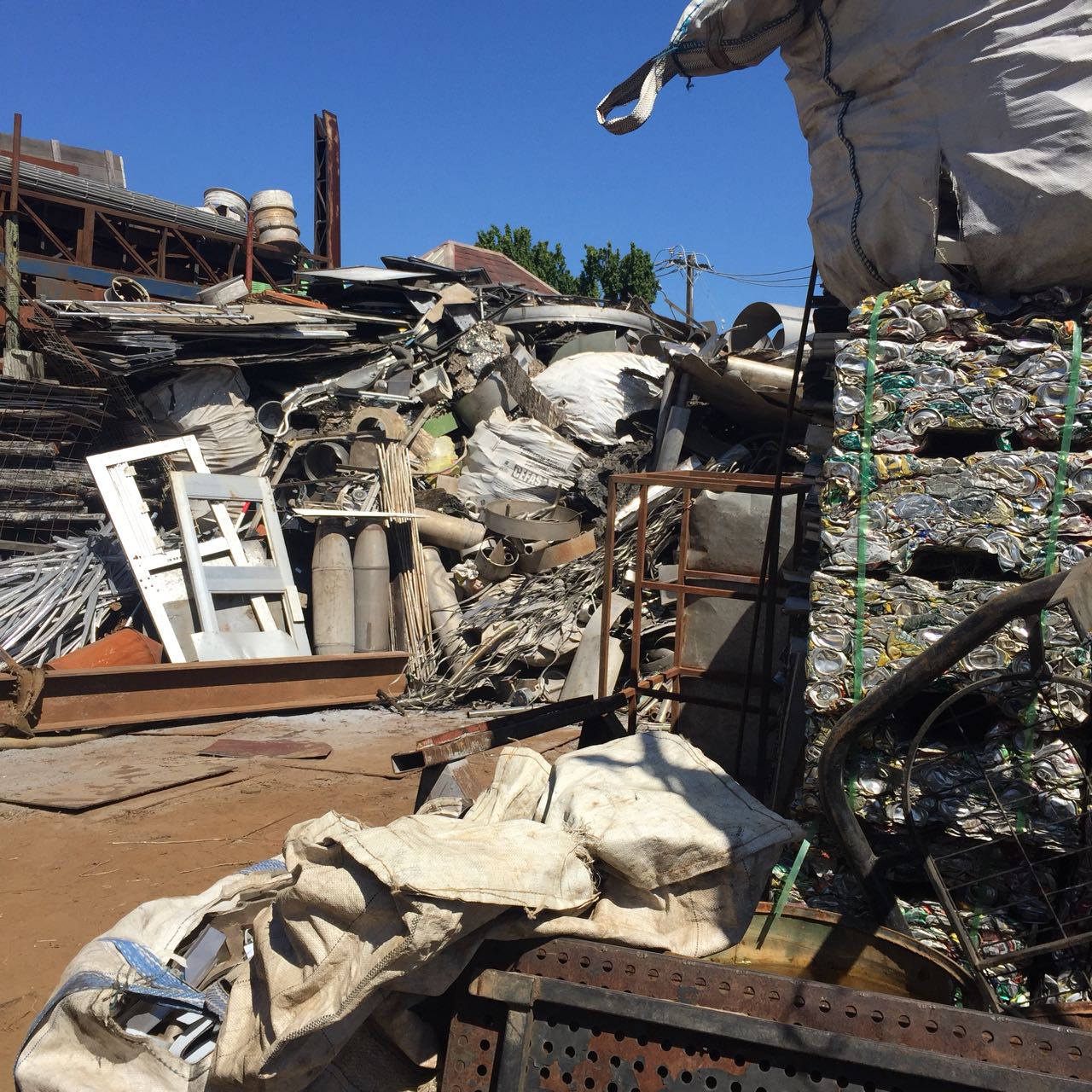 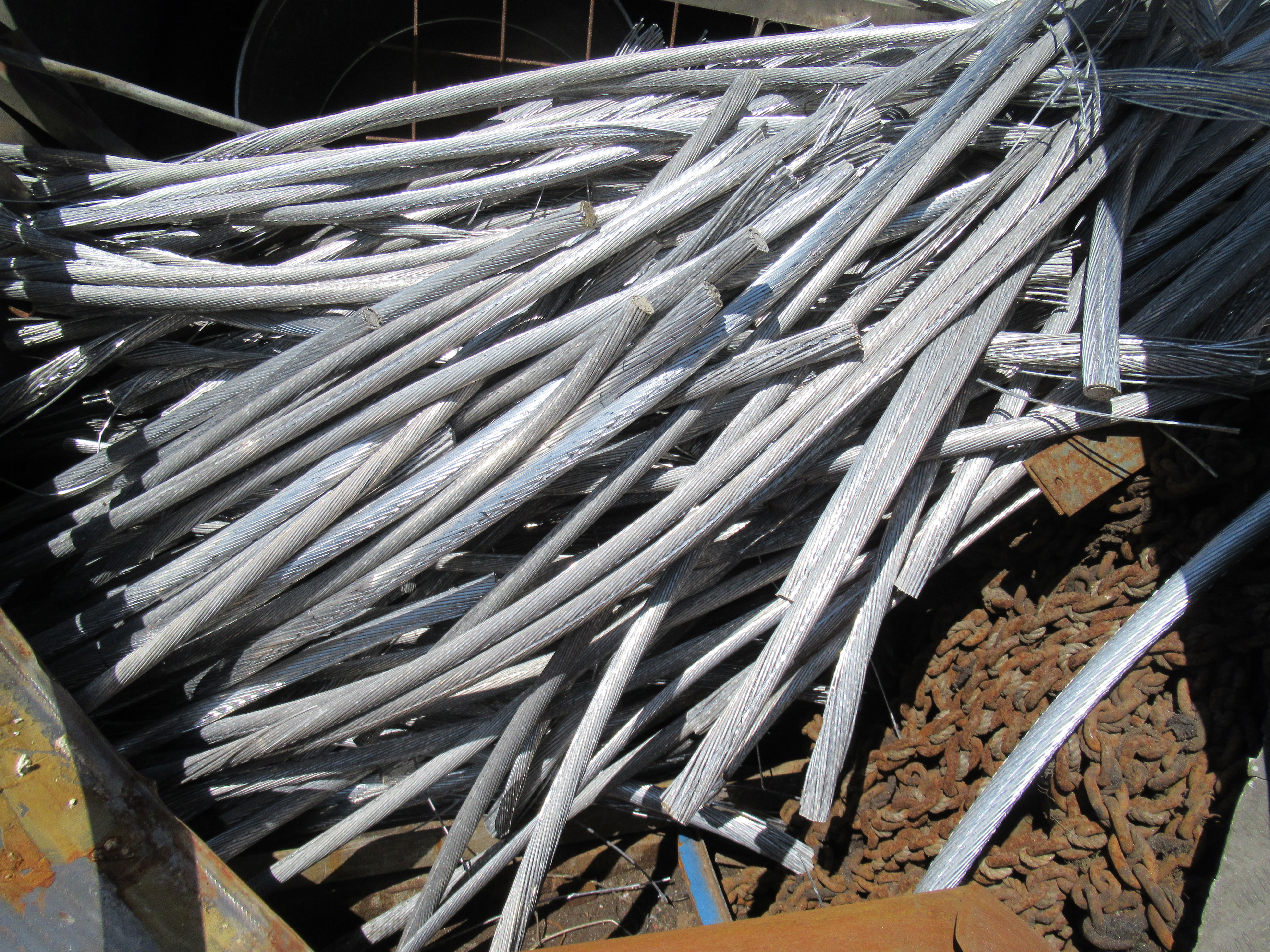 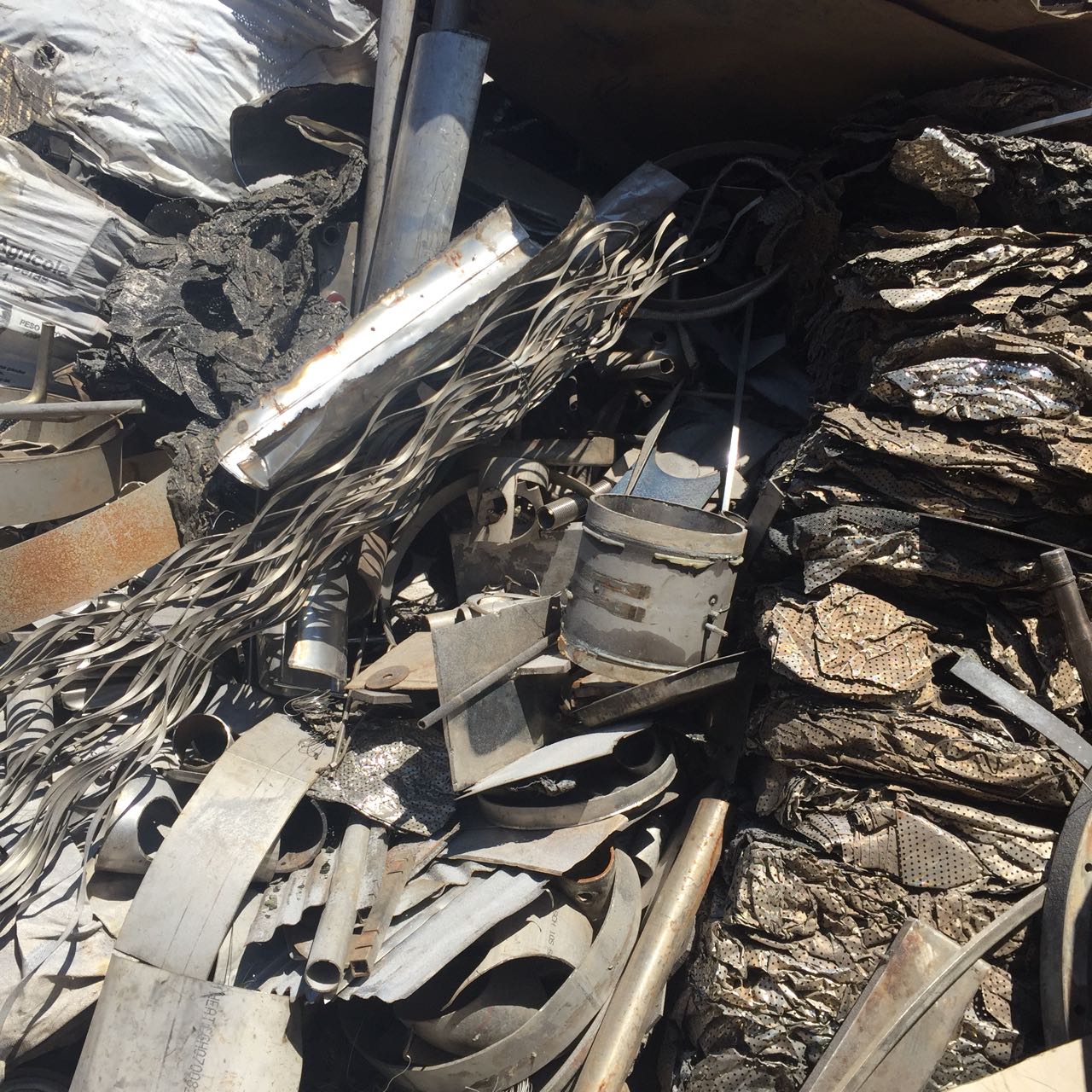 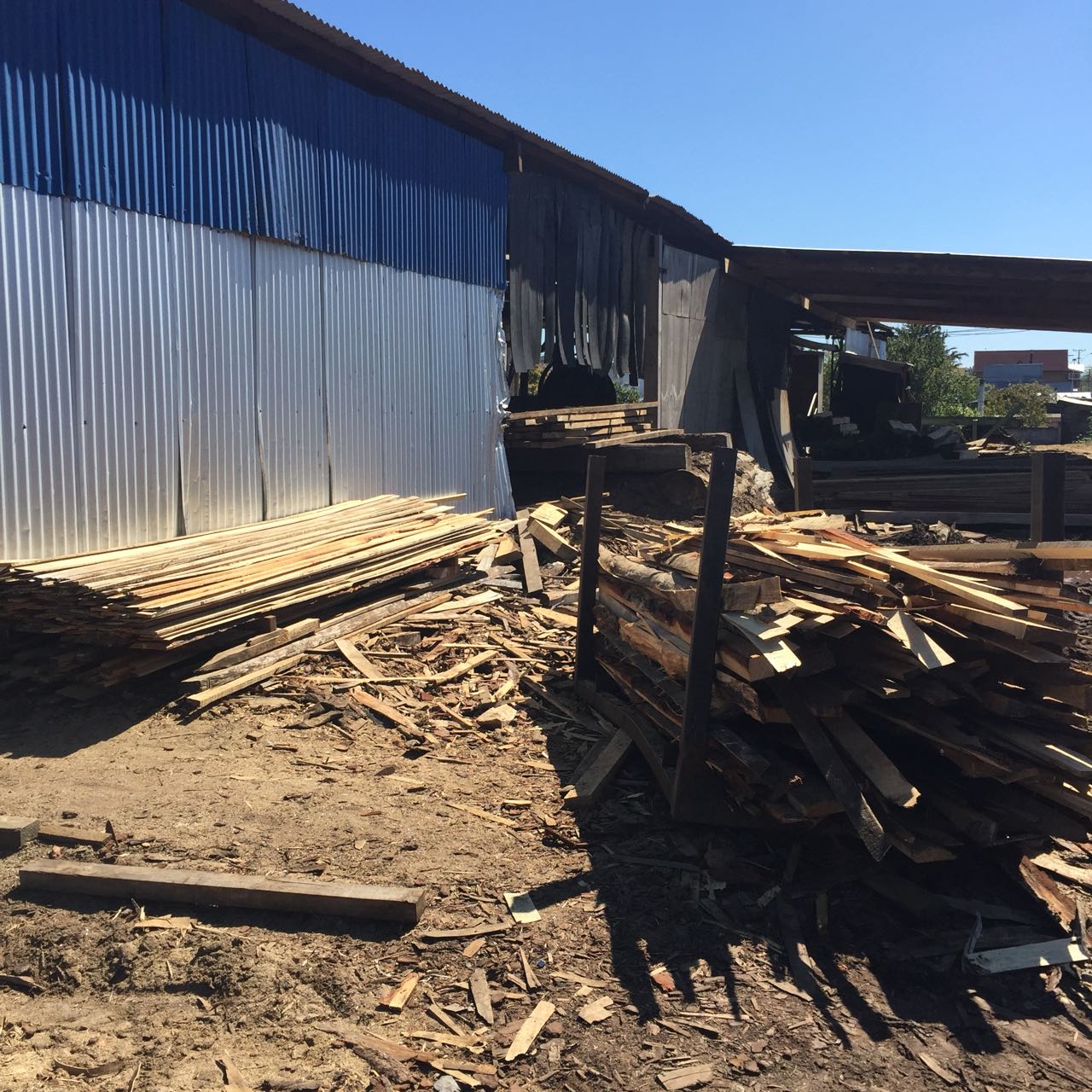 GRUPOTALCA
facebook grupotalca.cl
Instagram  @grupotalca